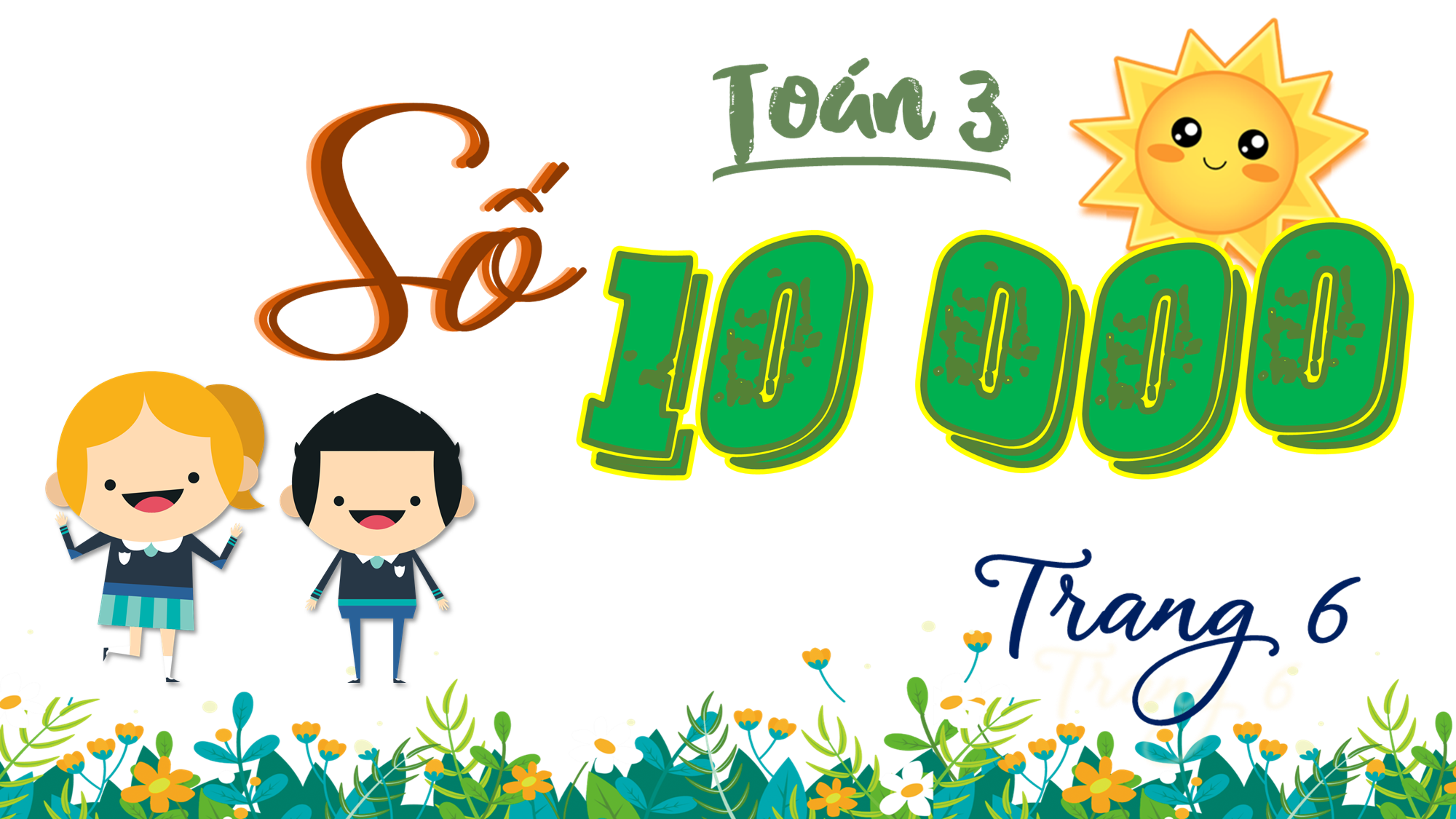 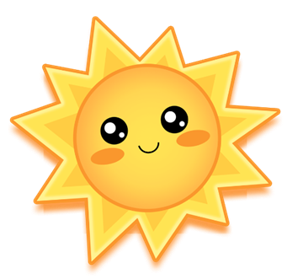 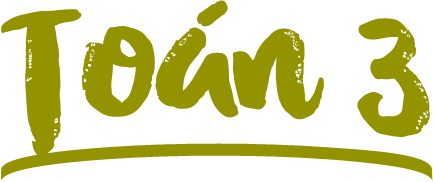 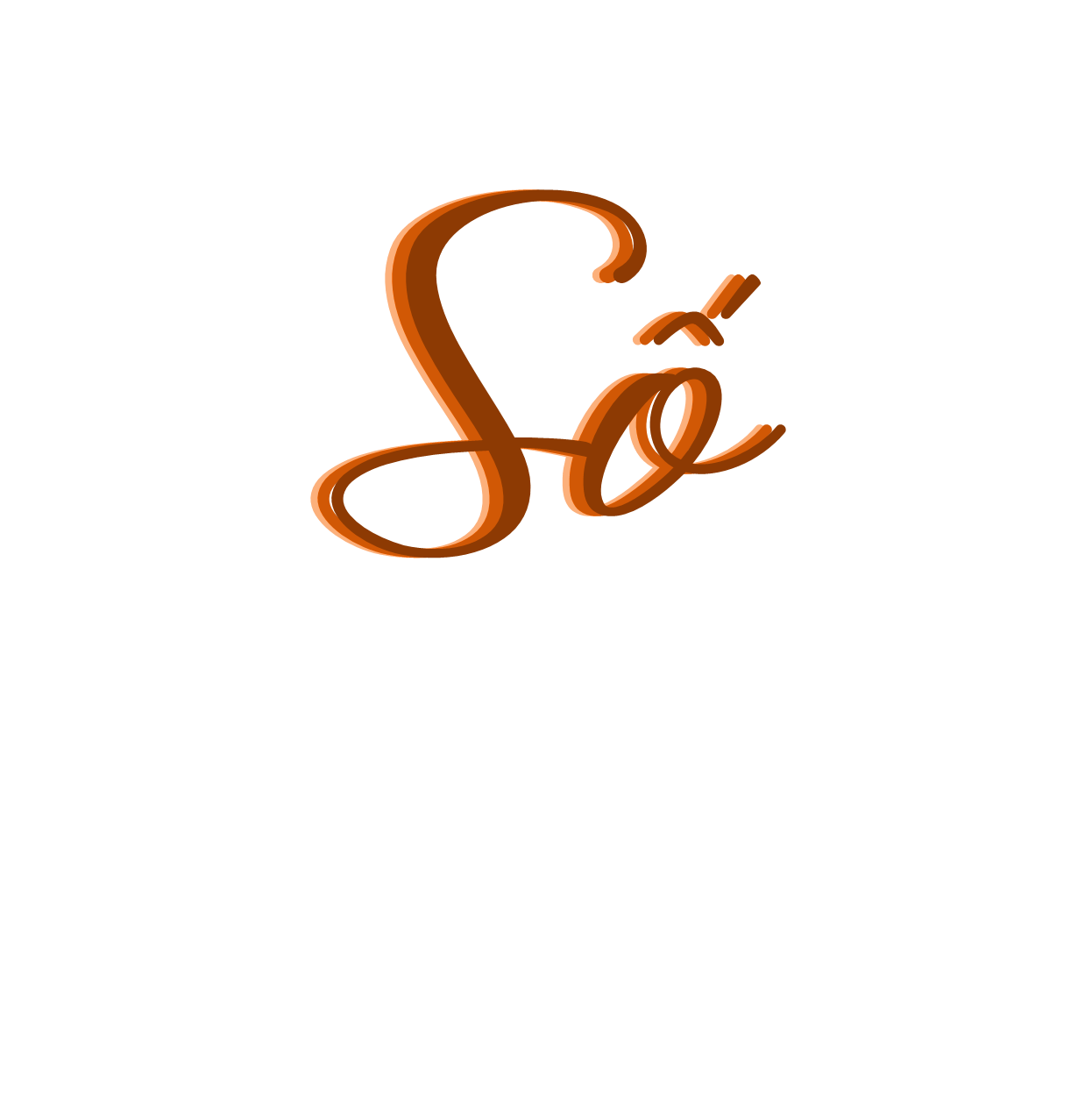 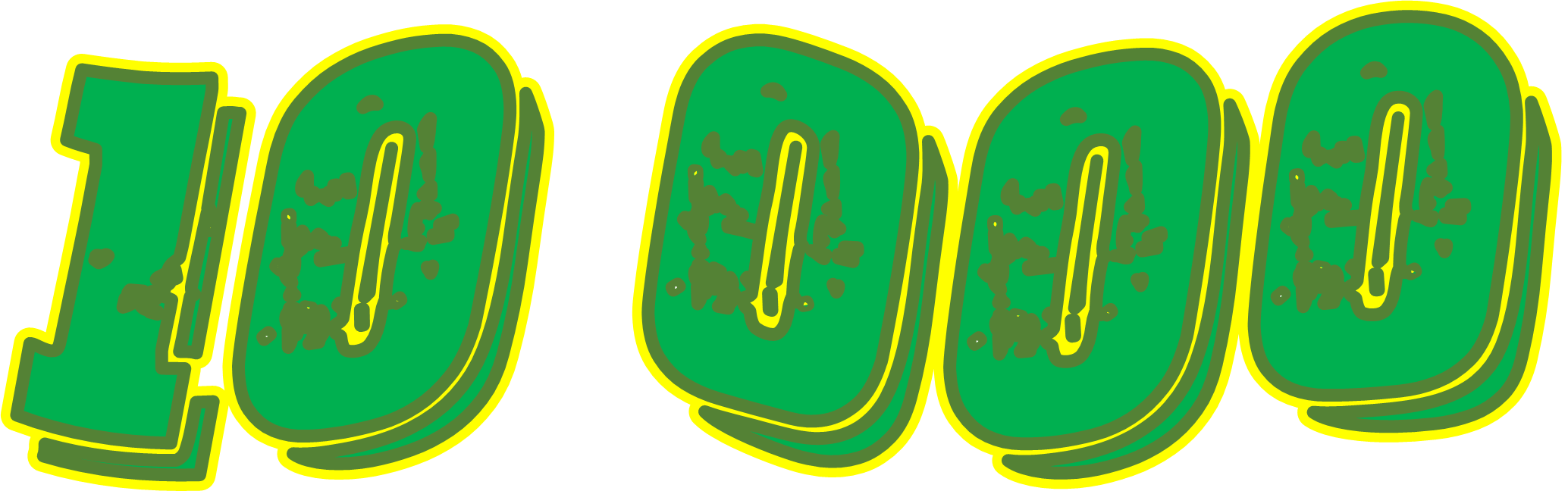 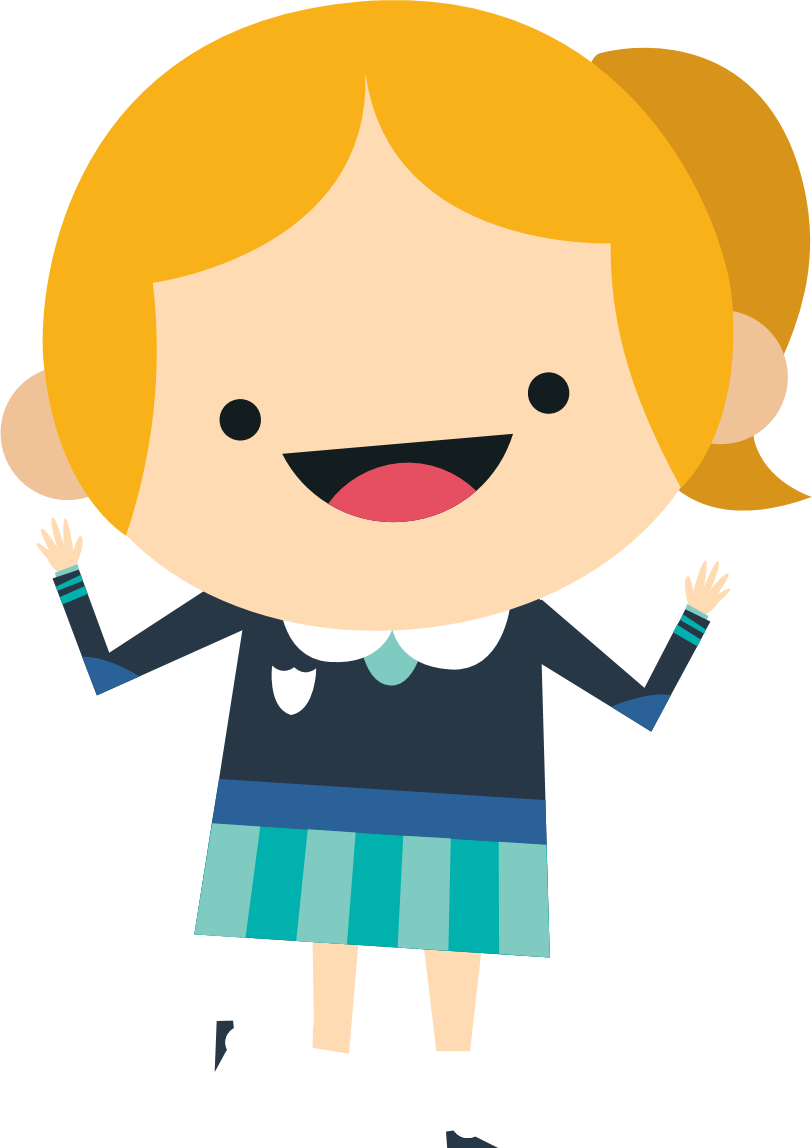 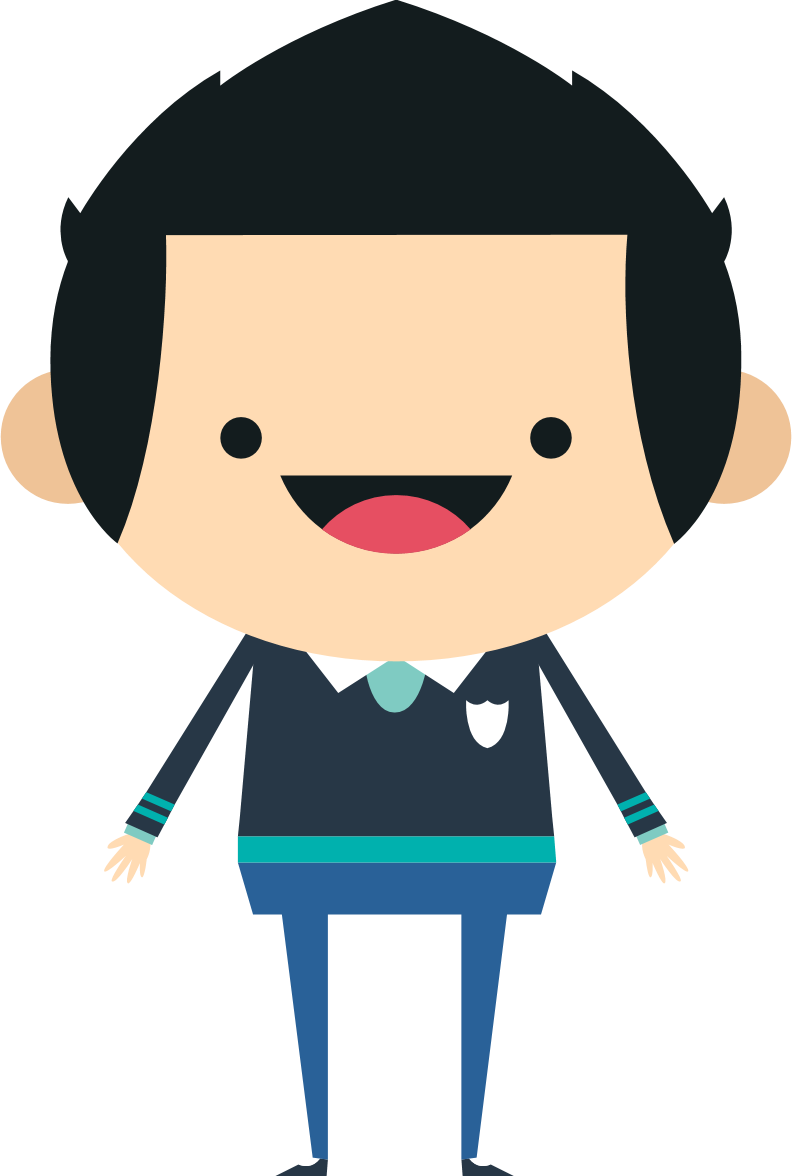 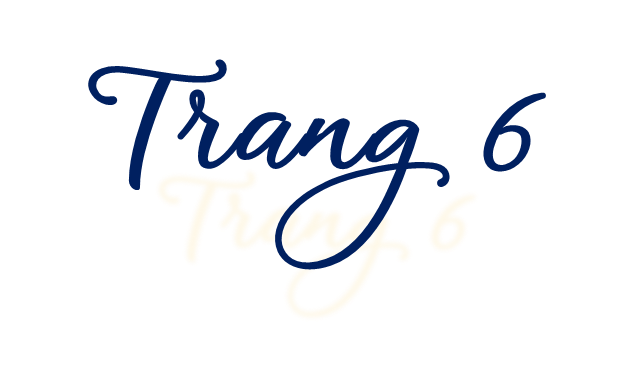 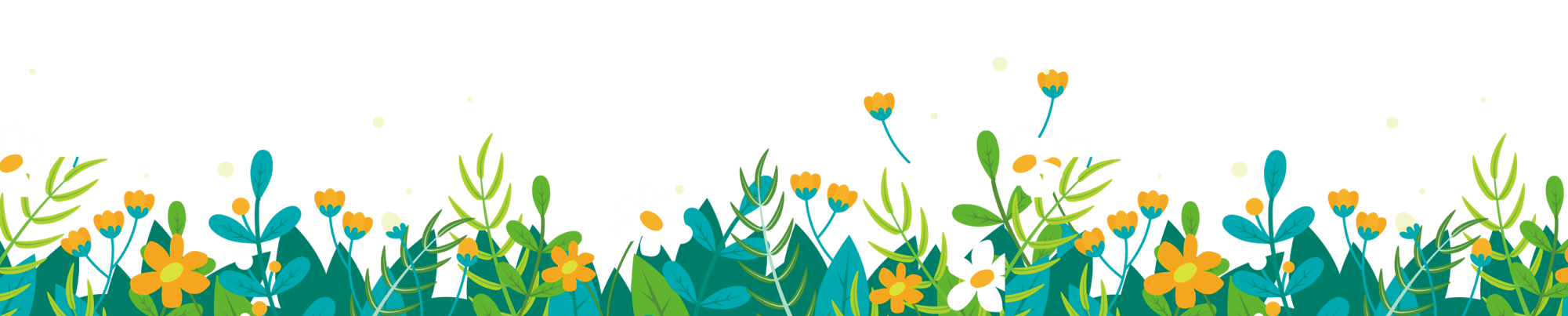 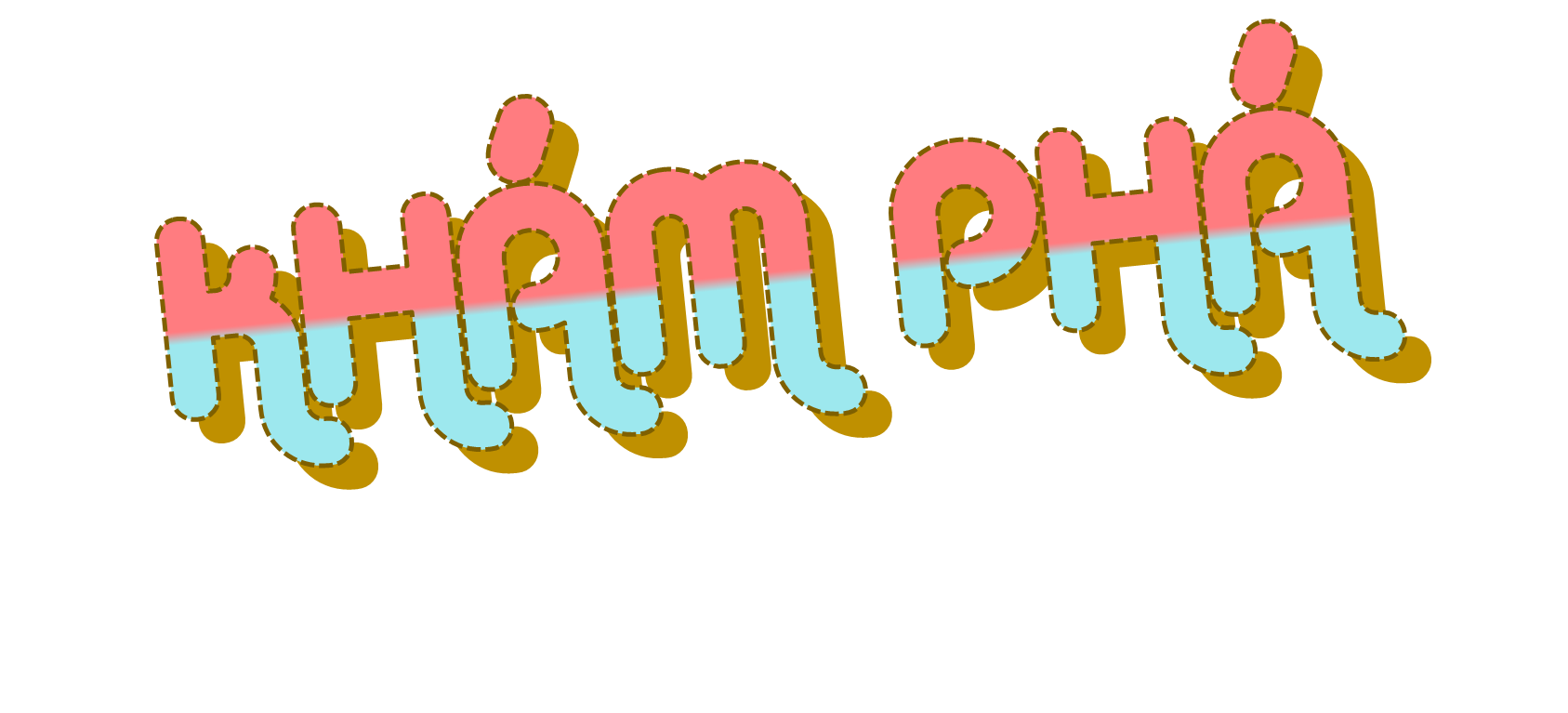 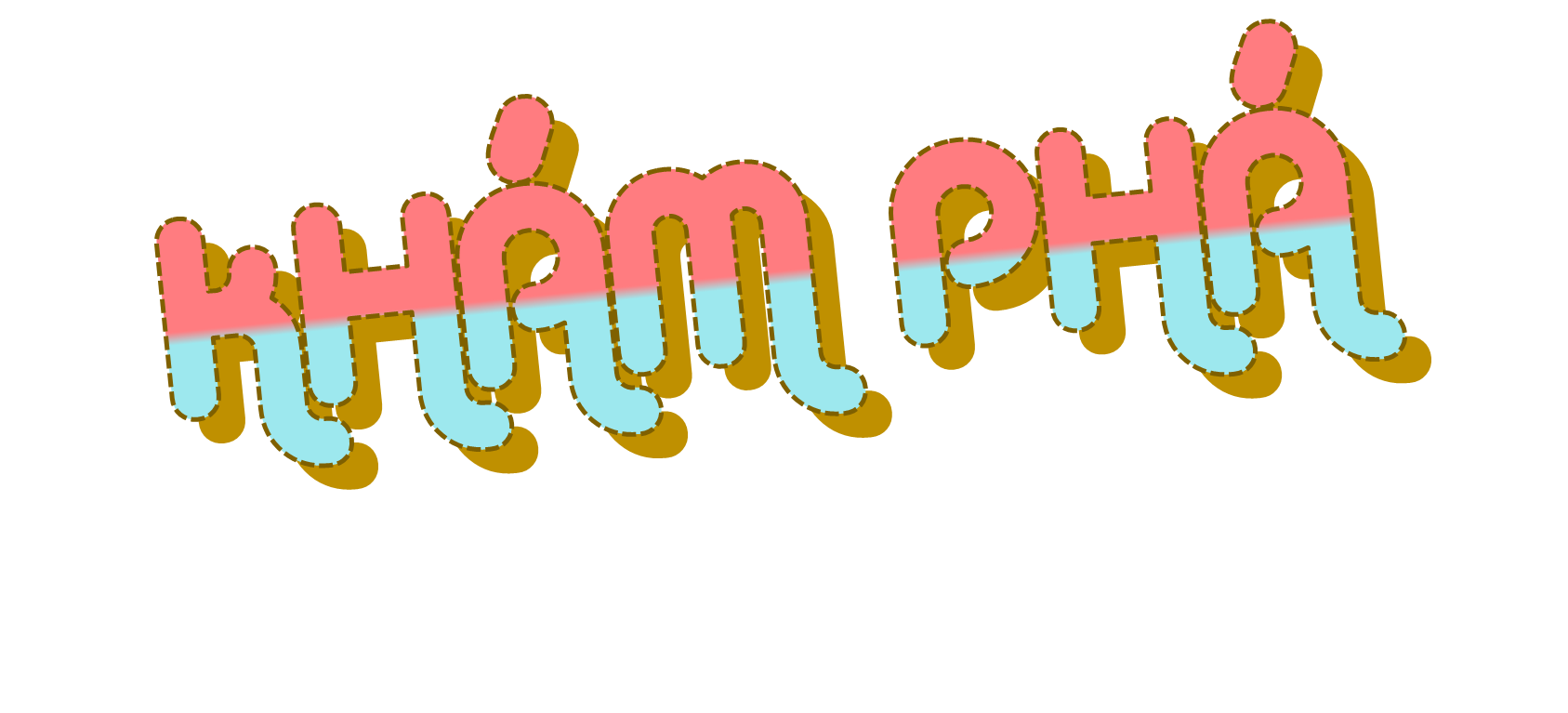 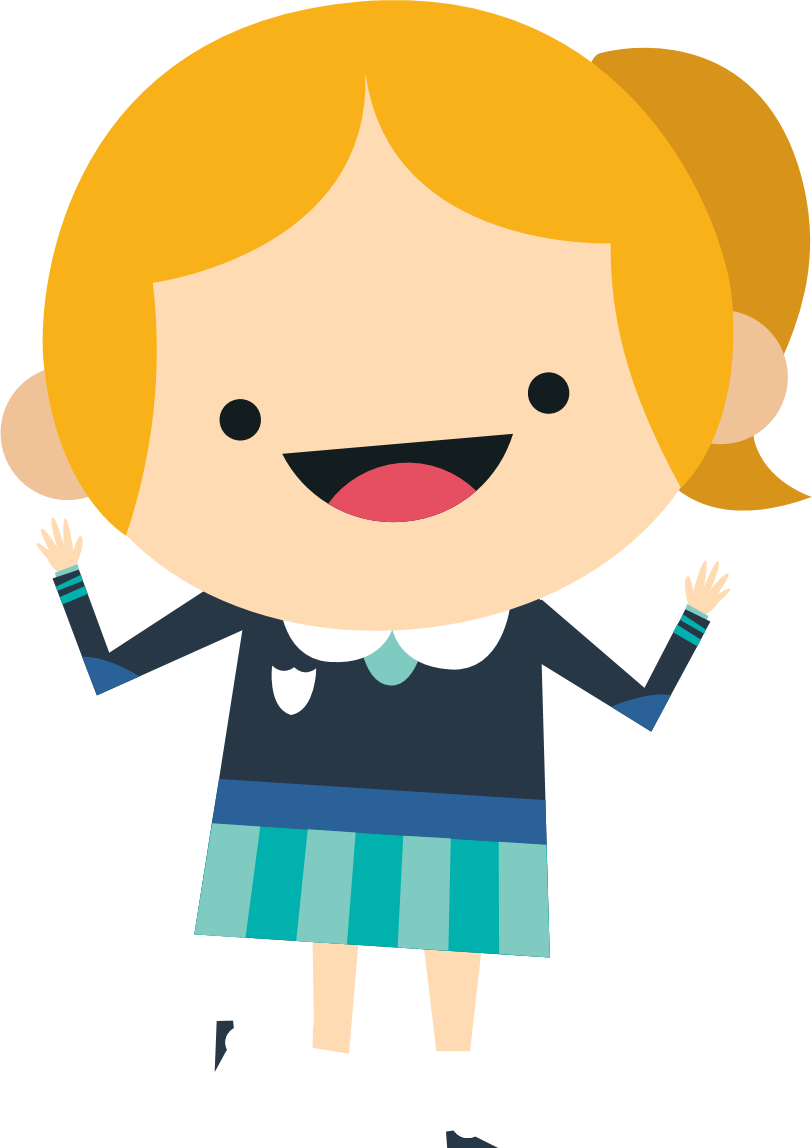 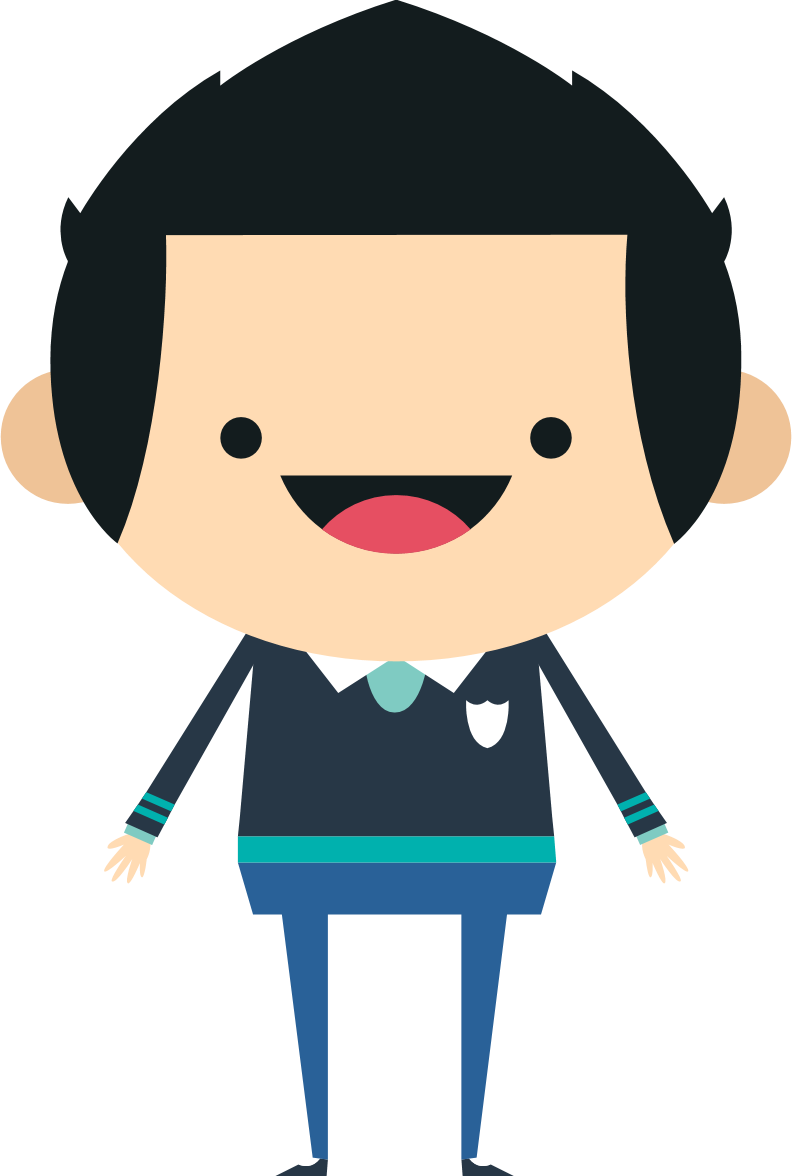 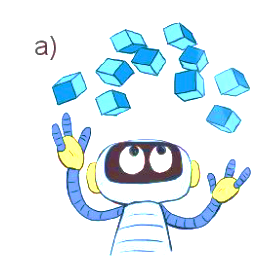 a)
1 000
1 000
1 000
1 000
1 000
1 000
1 000
1 000
1 000
1 000
10 000
(Mười nghìn)
b)
9 996
9 997
9 998
9 995
9 999
10 000
9 994
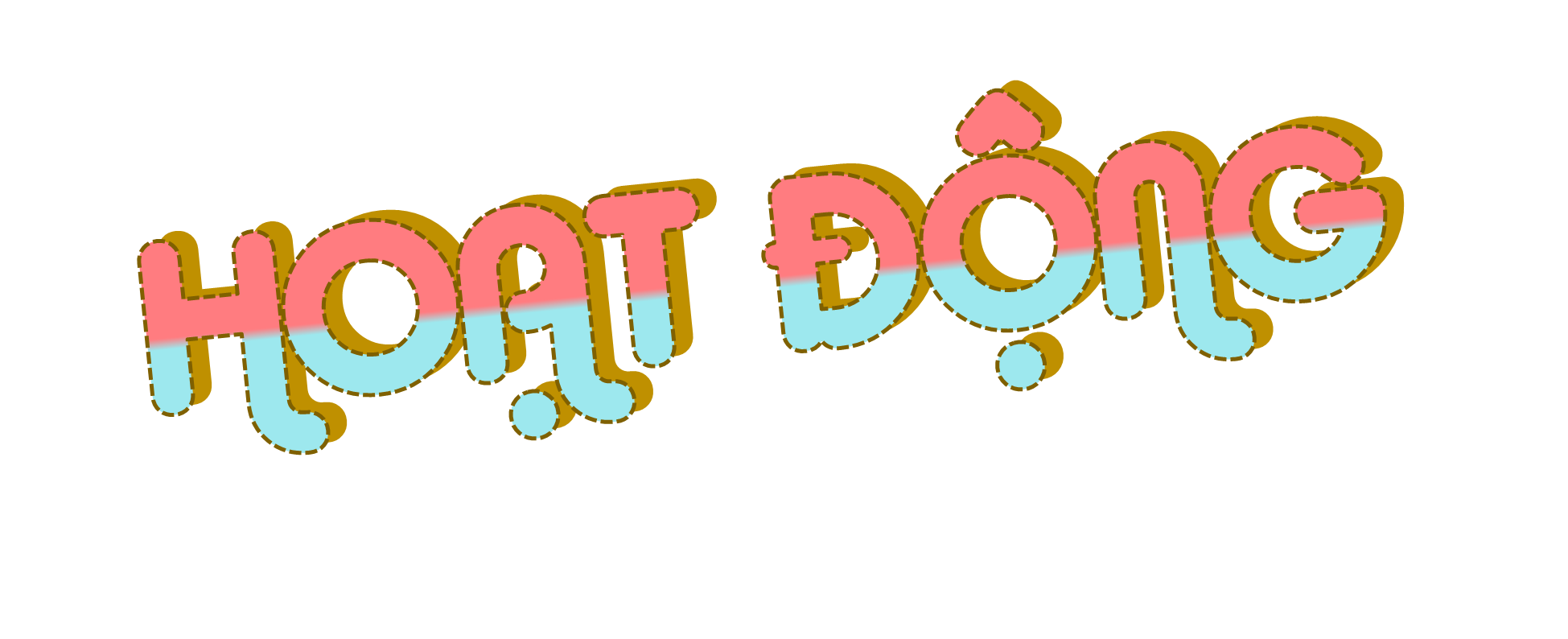 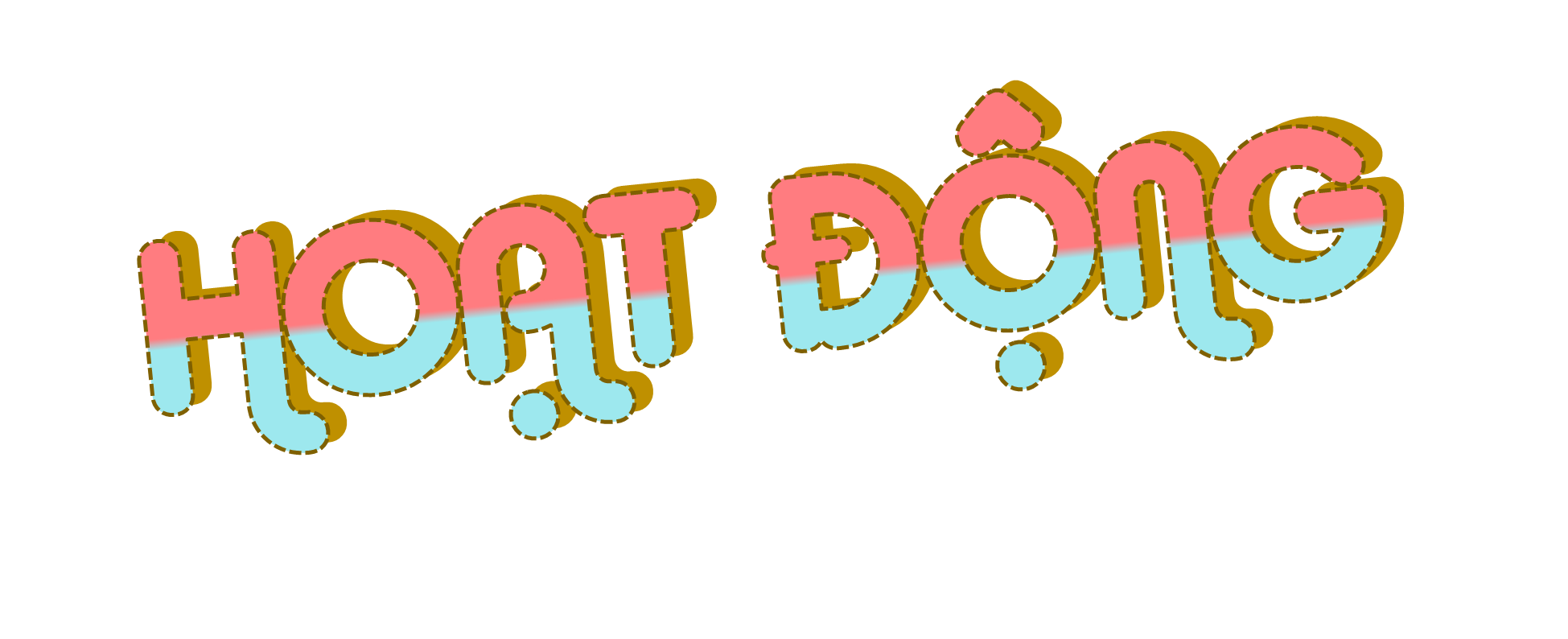 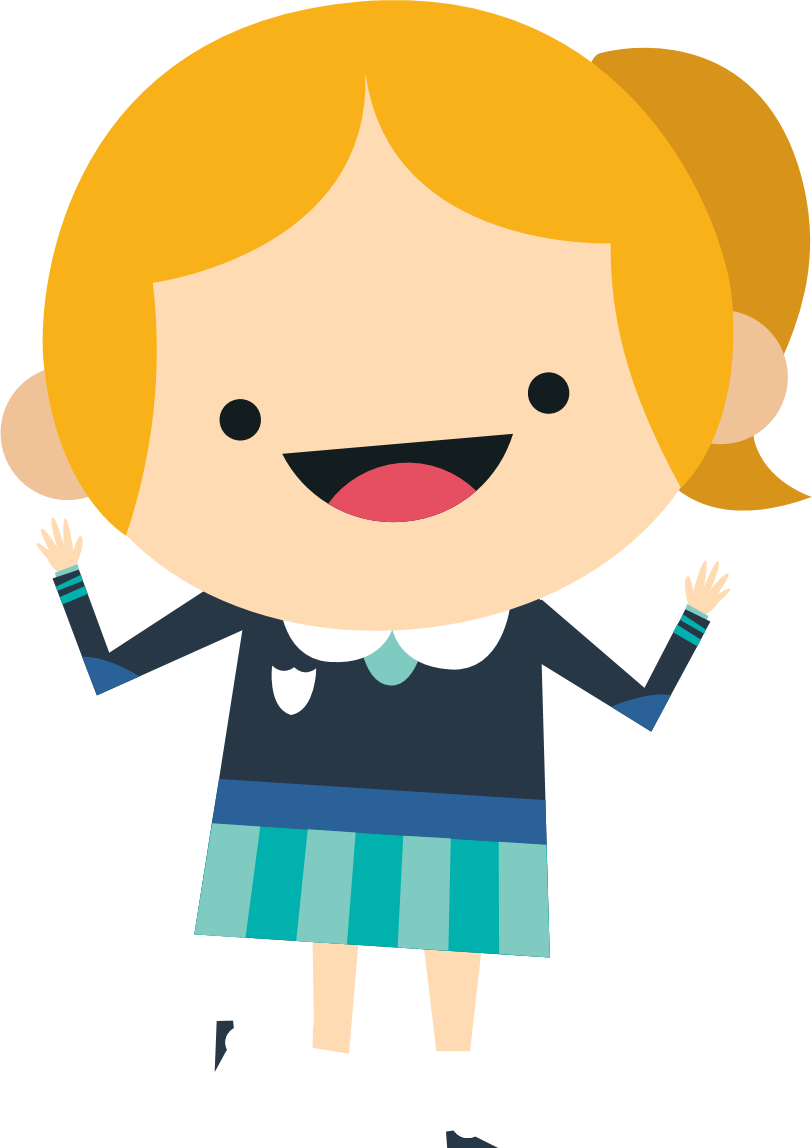 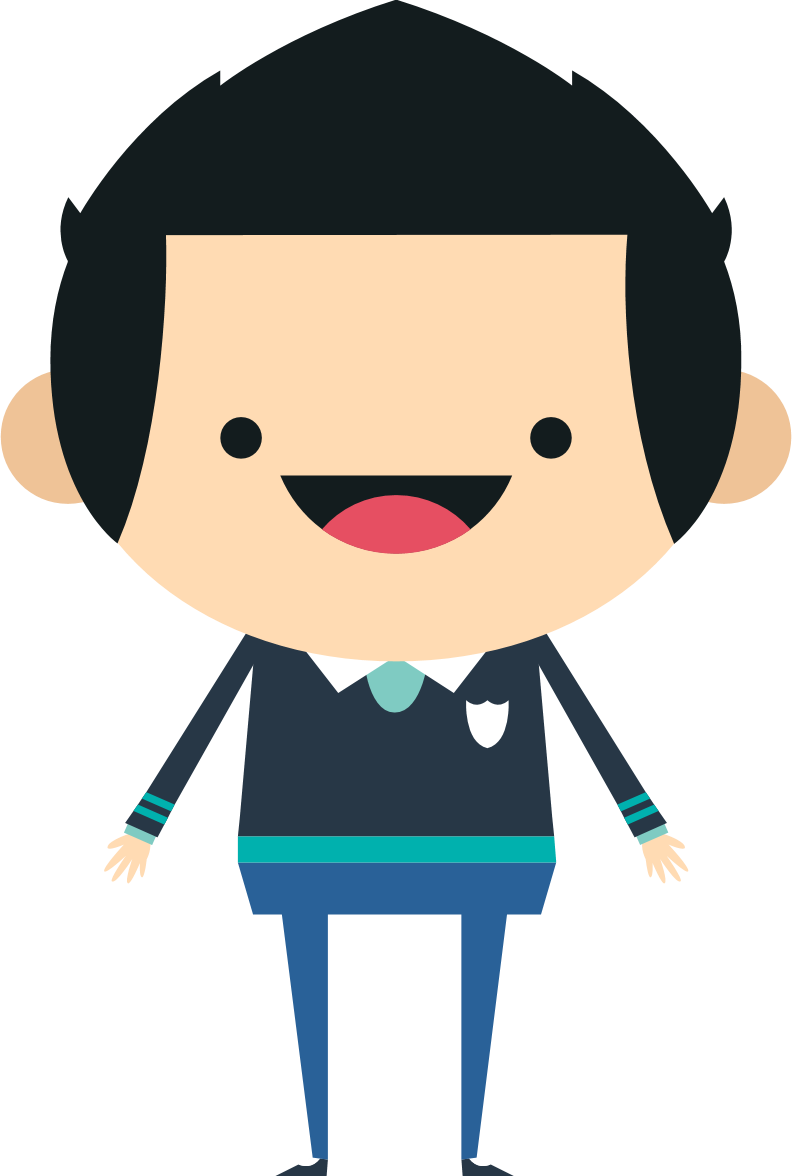 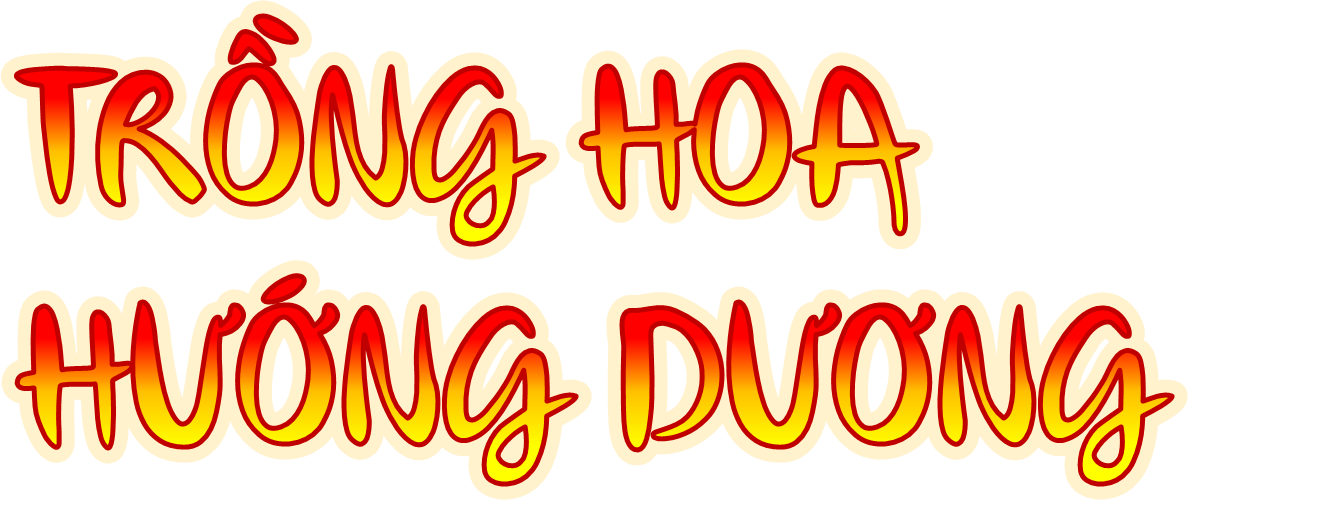 [Speaker Notes: 4 bài tập tương ứng với bốn bước trồng hoa. Hoàn thành các bài tập thì sẽ có được vườn hoa hướng dương.]
Viết số rồi đọc số, biết số đó gồm:
M: 2 nghìn, 9 trăm, 4 chục và 5 đơn vị
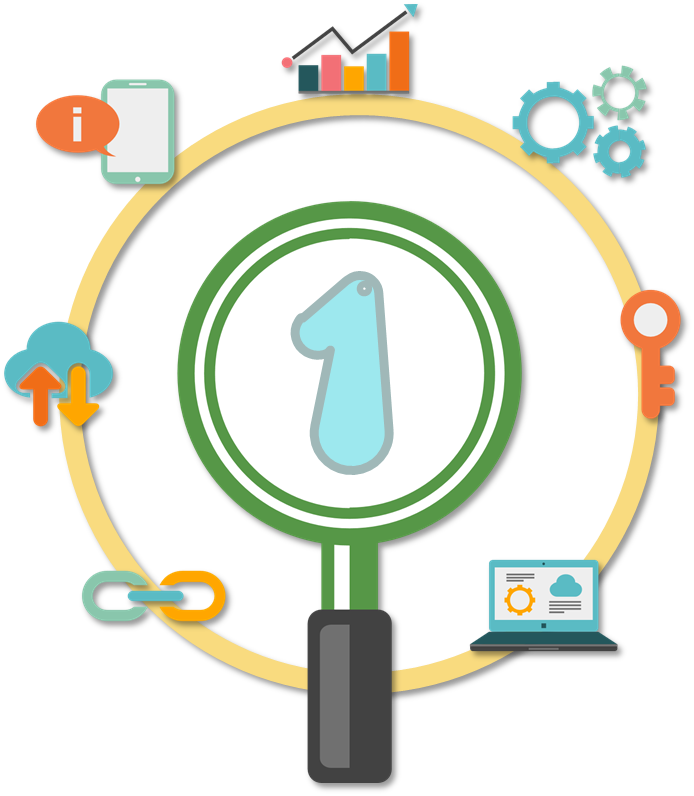 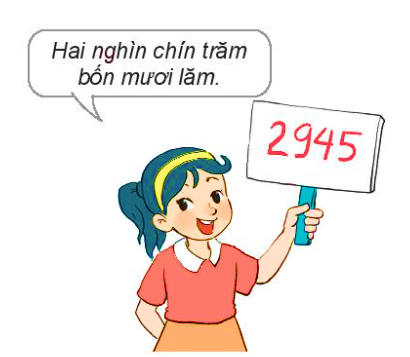 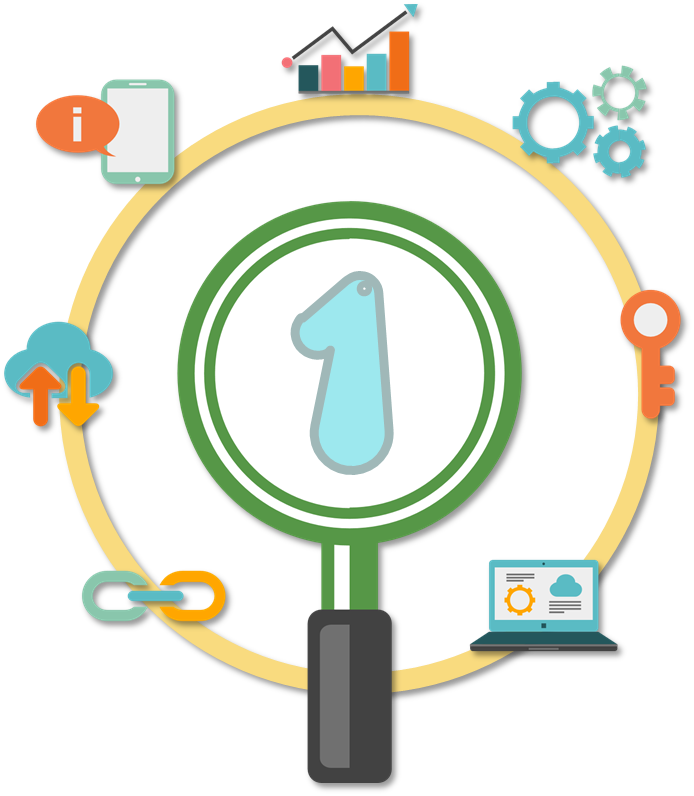 Viết số rồi đọc số, biết số đó gồm:
5 nghìn, 0 trăm, 7 chục và 2 đơn vị
5 072
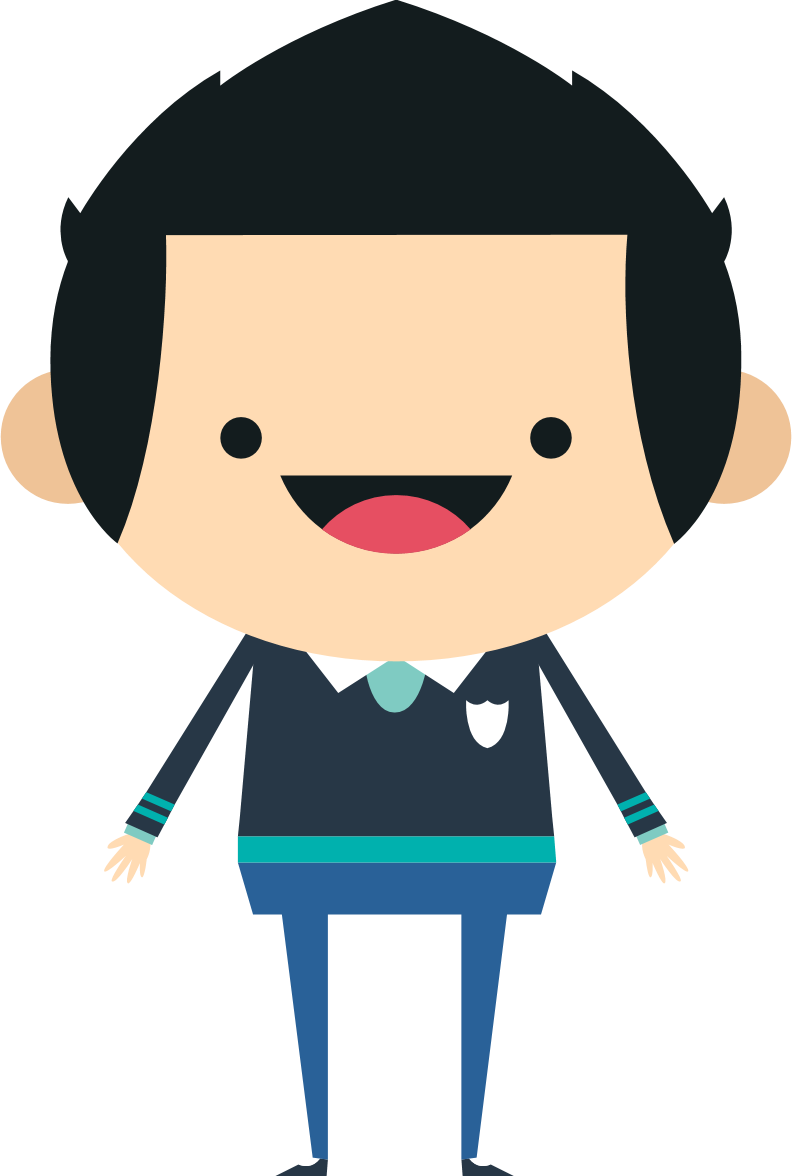 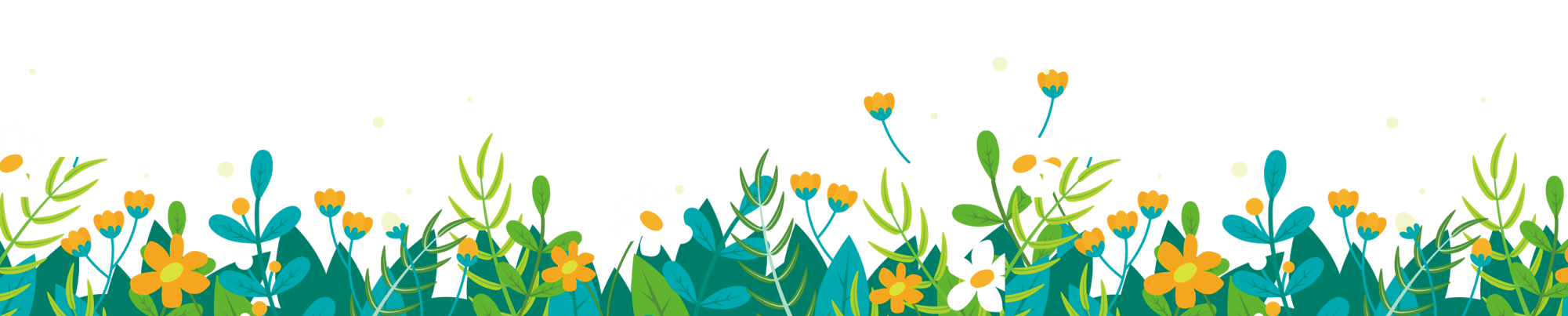 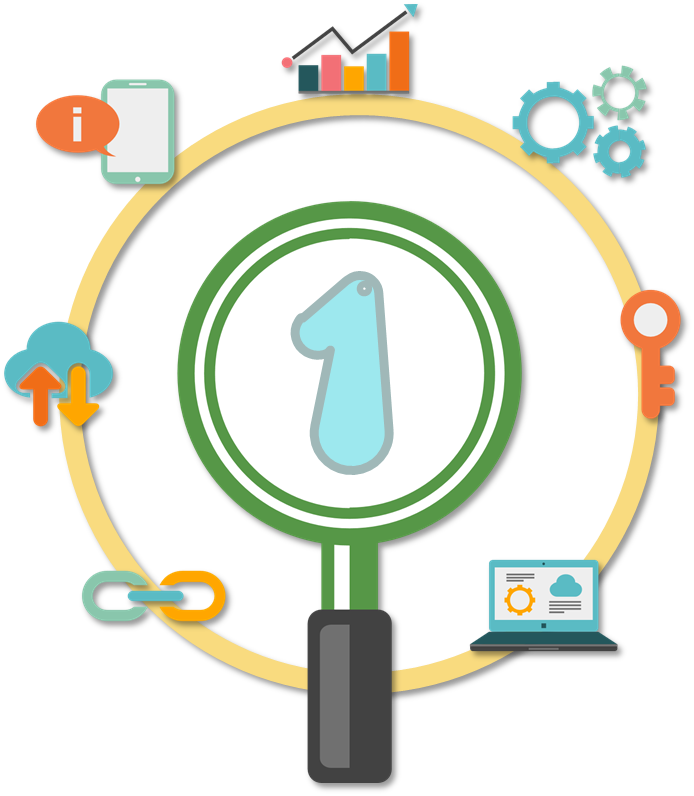 Viết số rồi đọc số, biết số đó gồm:
6 nghìn, 3 trăm, 0 chục và 1 đơn vị
6 301
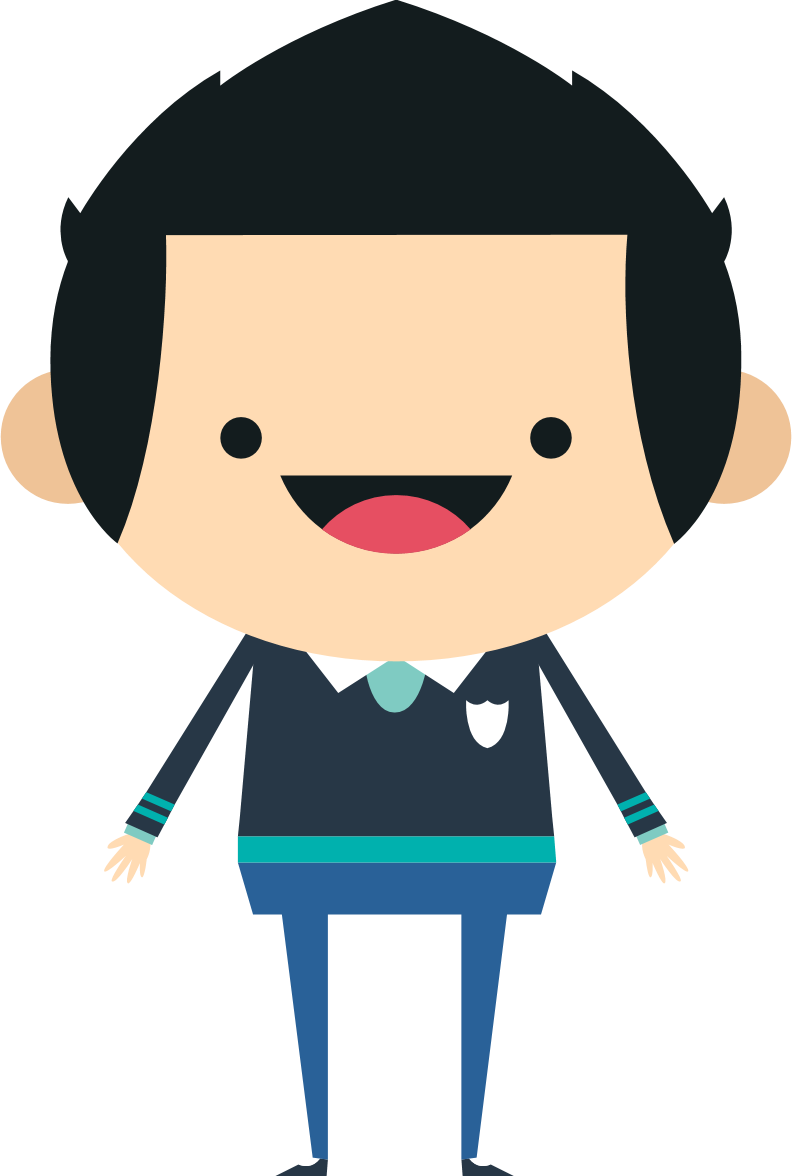 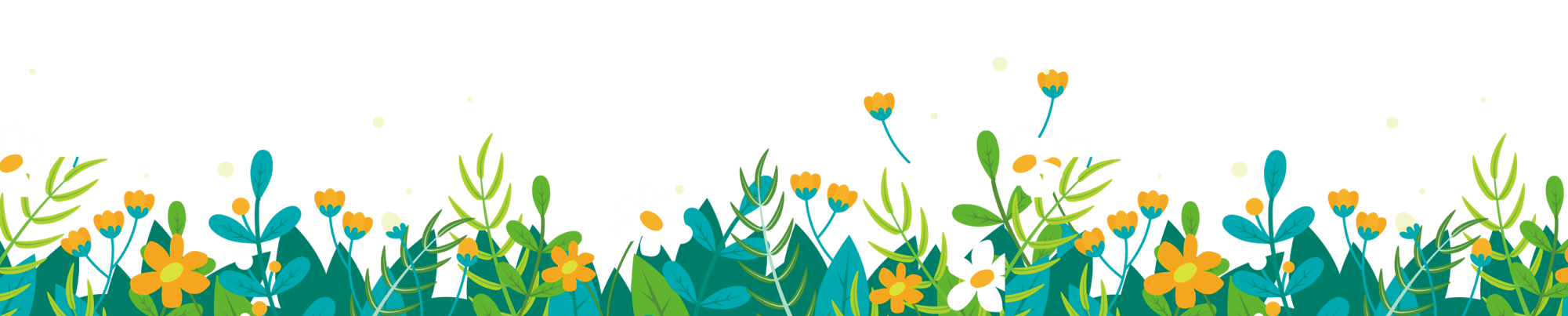 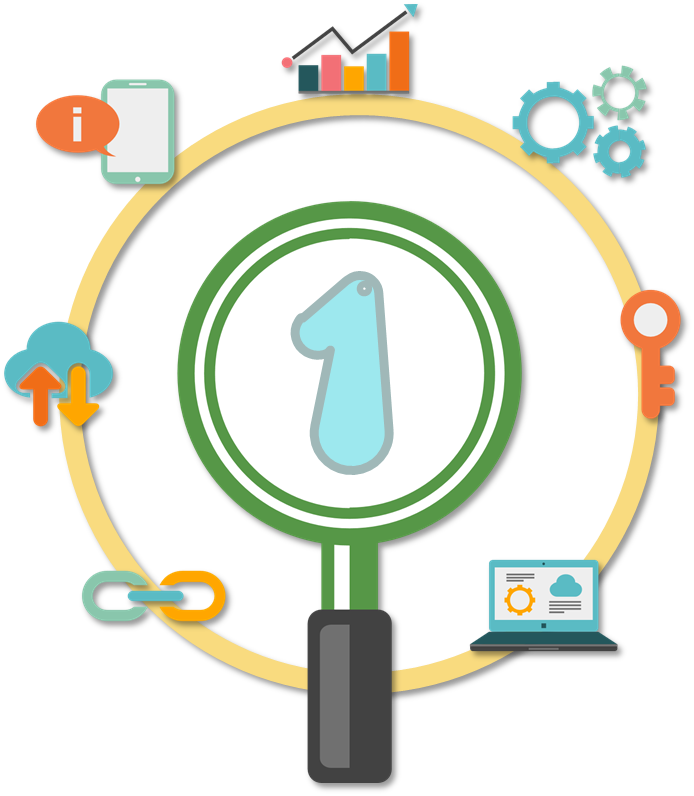 Viết số rồi đọc số, biết số đó gồm:
8 nghìn, 0 trăm, 6 chục và 0 đơn vị
8 060
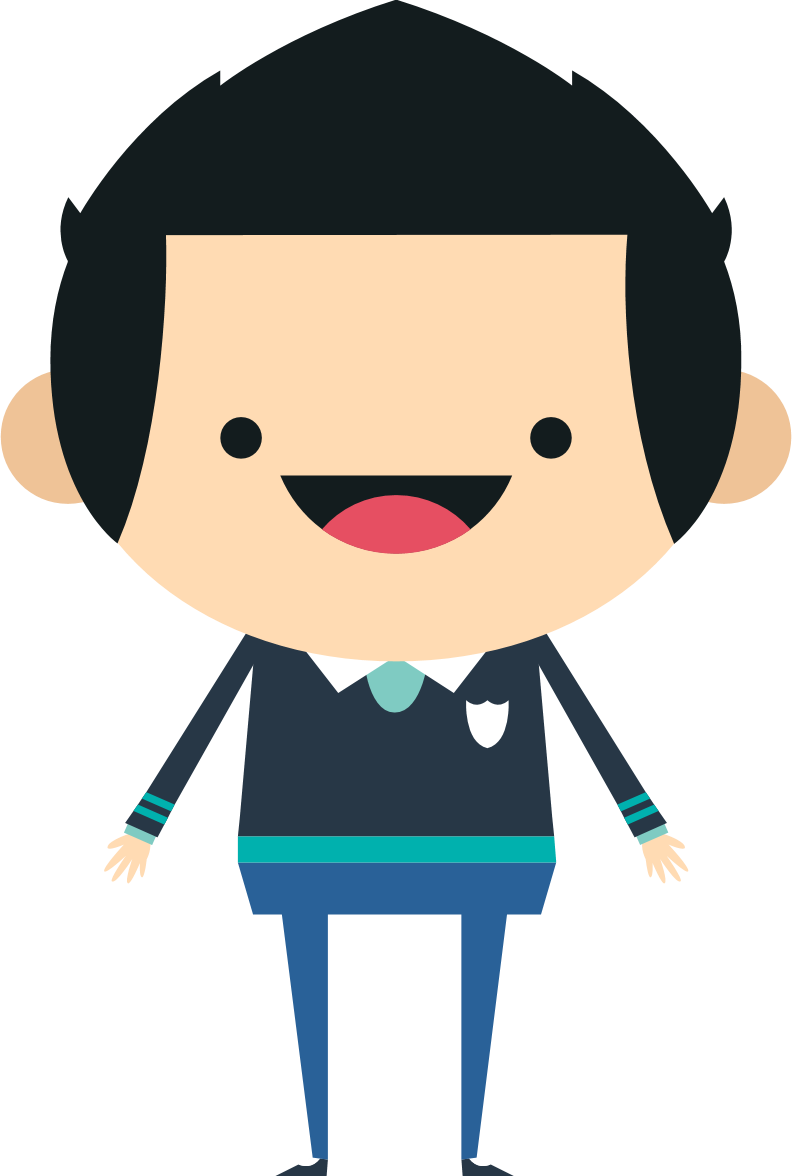 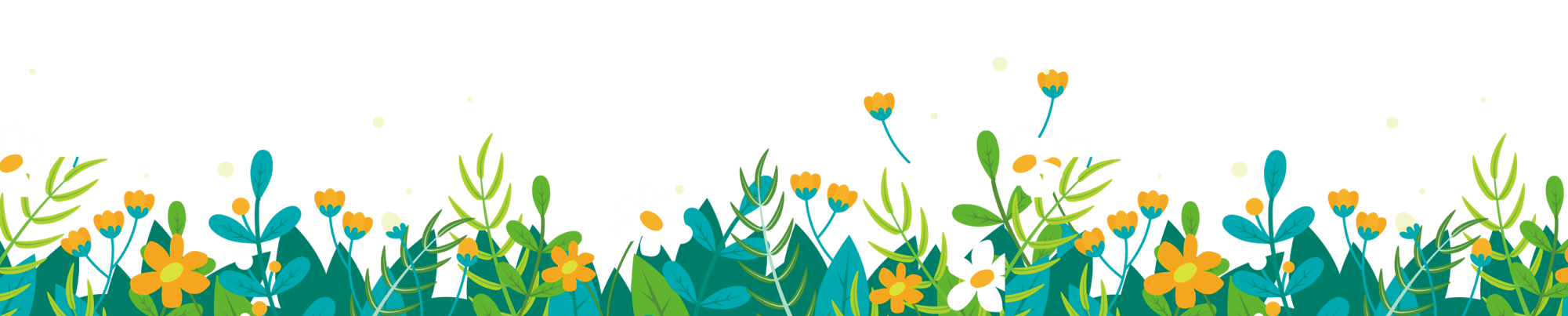 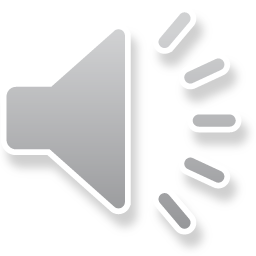 Giỏi lắm! Chúng mình cùng gieo hạt nhé!
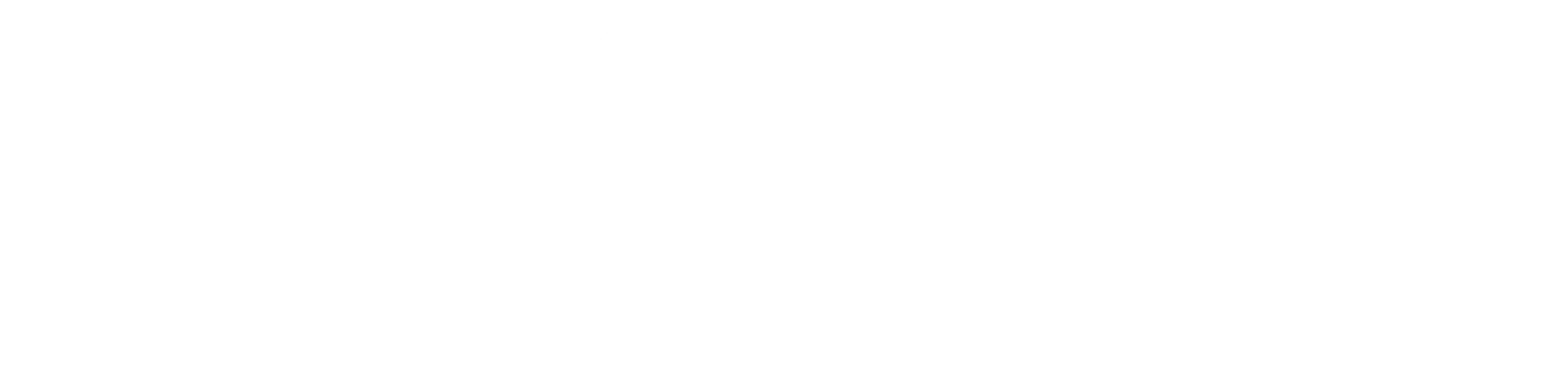 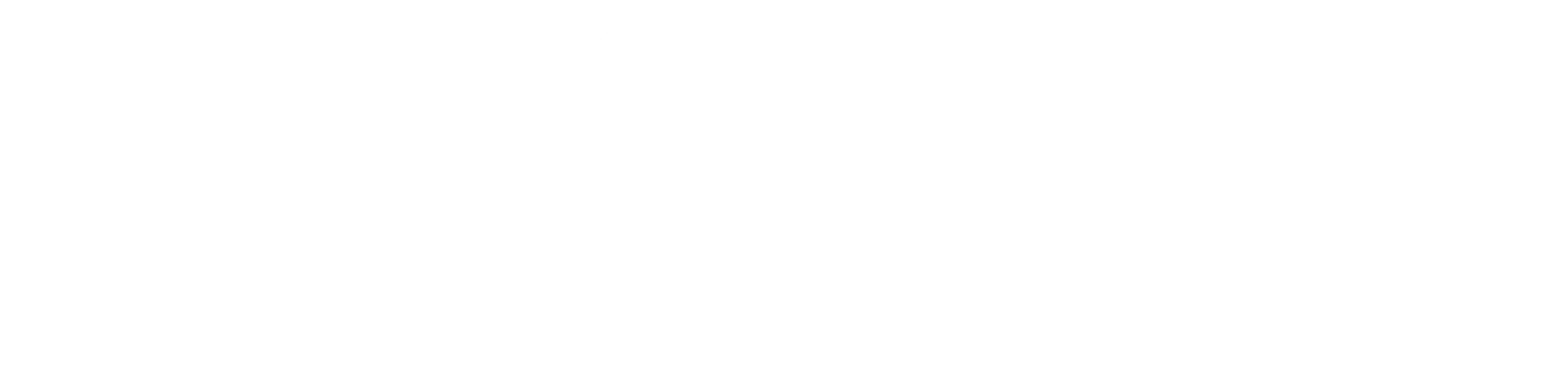 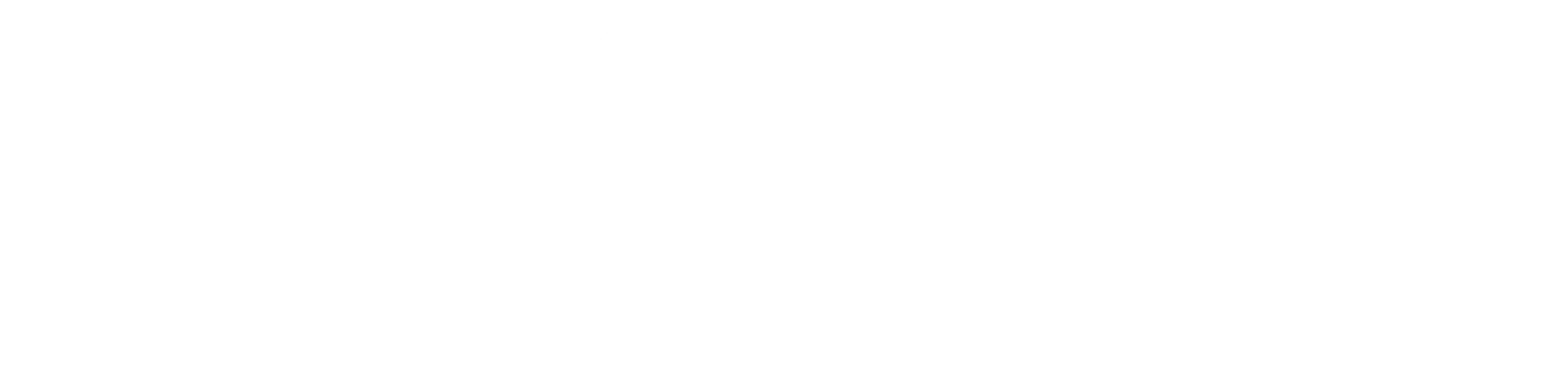 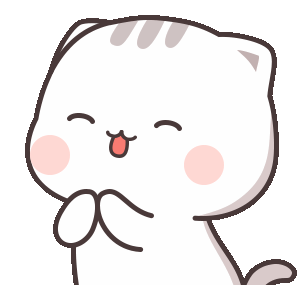 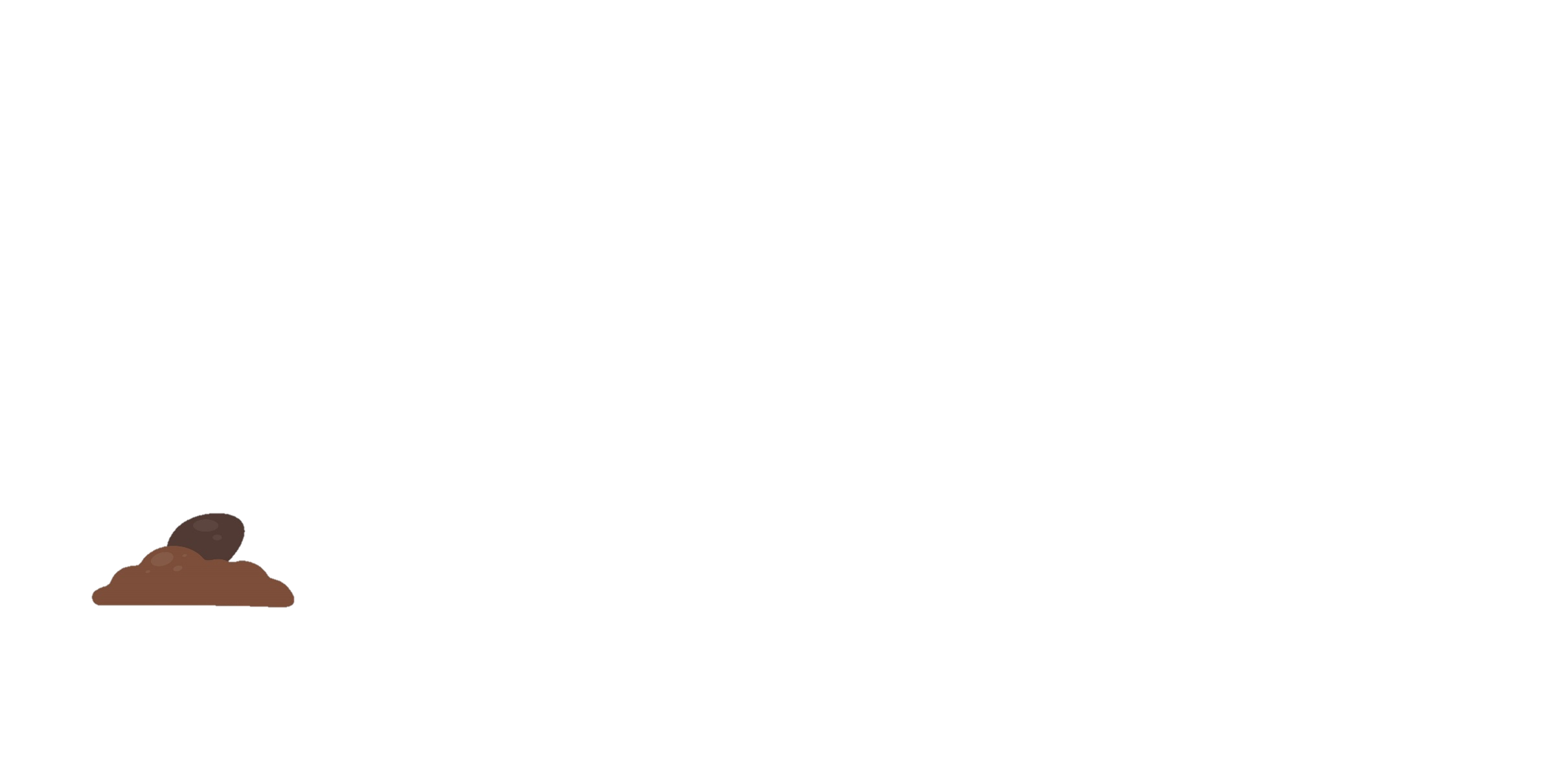 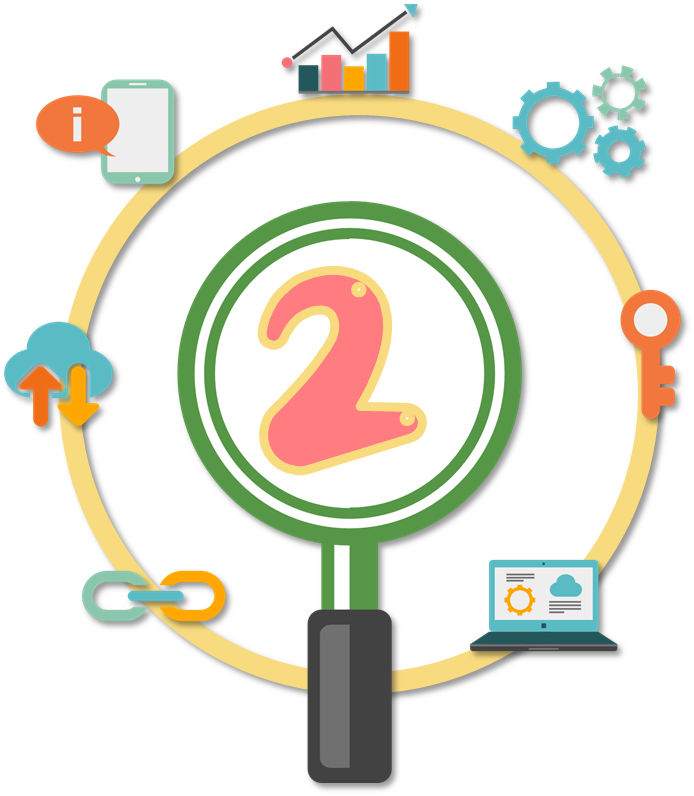 Số liền trước của số 10 000 là số nào?
9 999
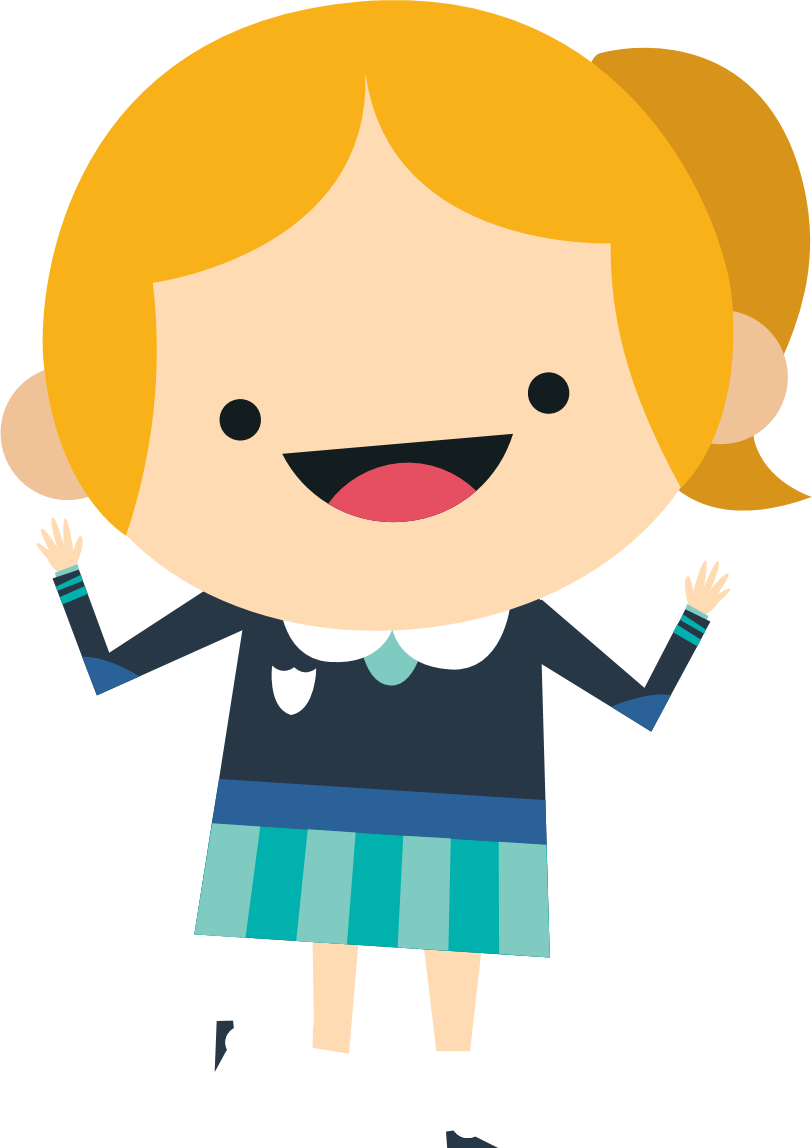 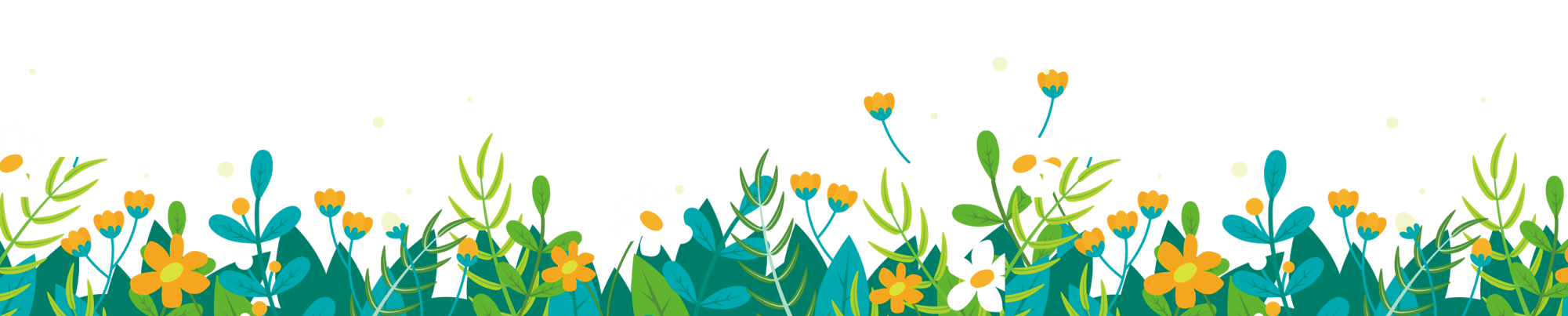 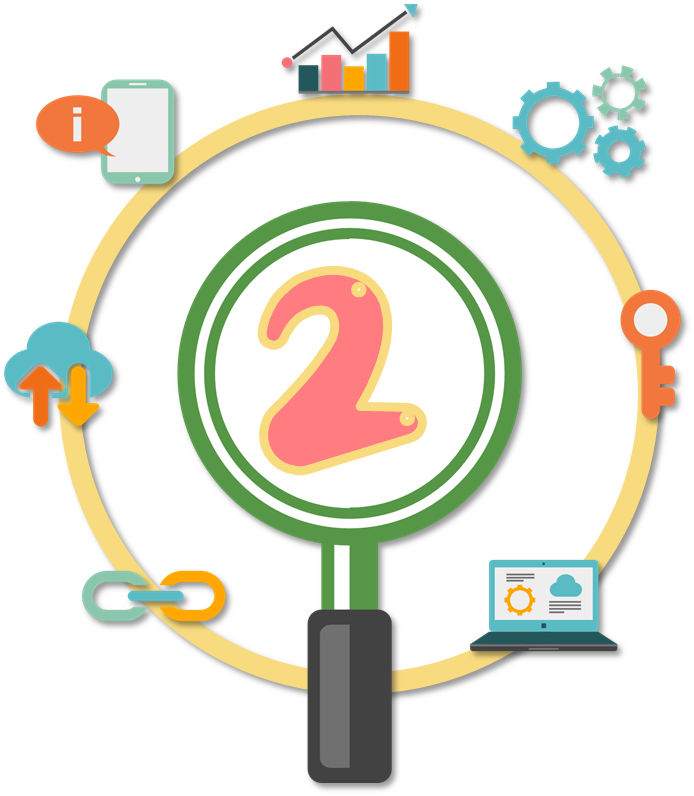 Số liền sau của số 8 999 là số nào?
9 000
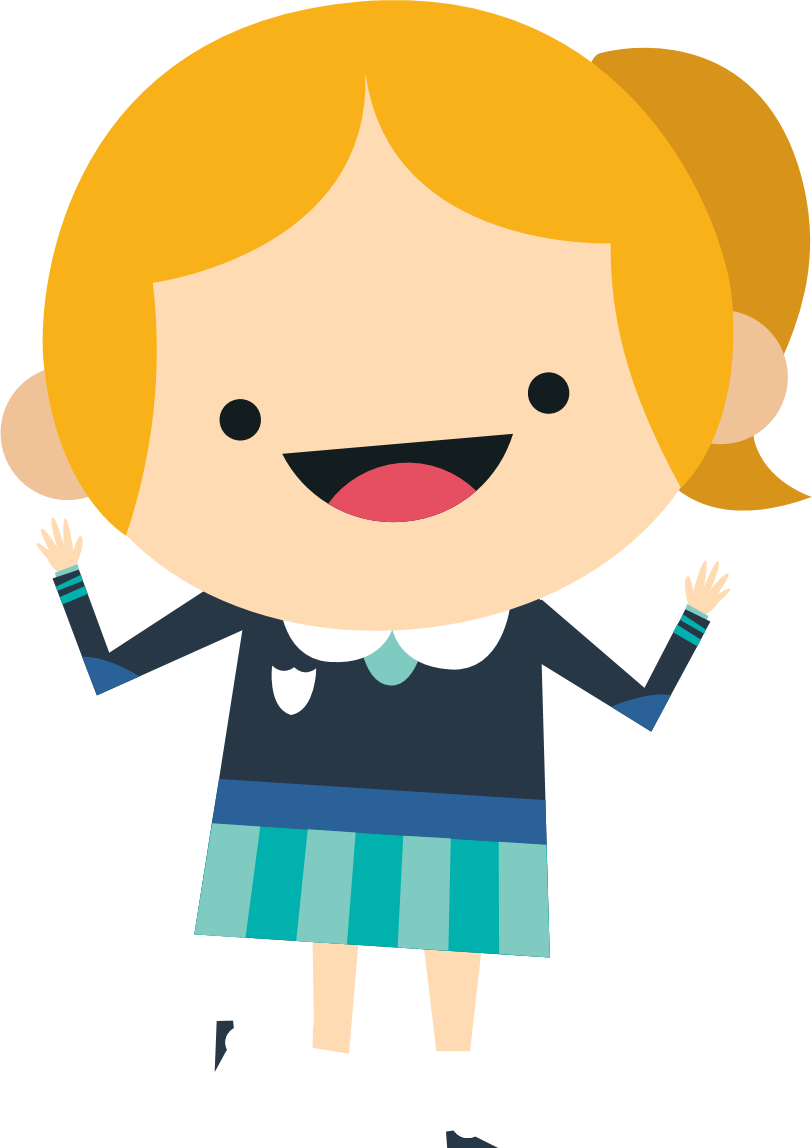 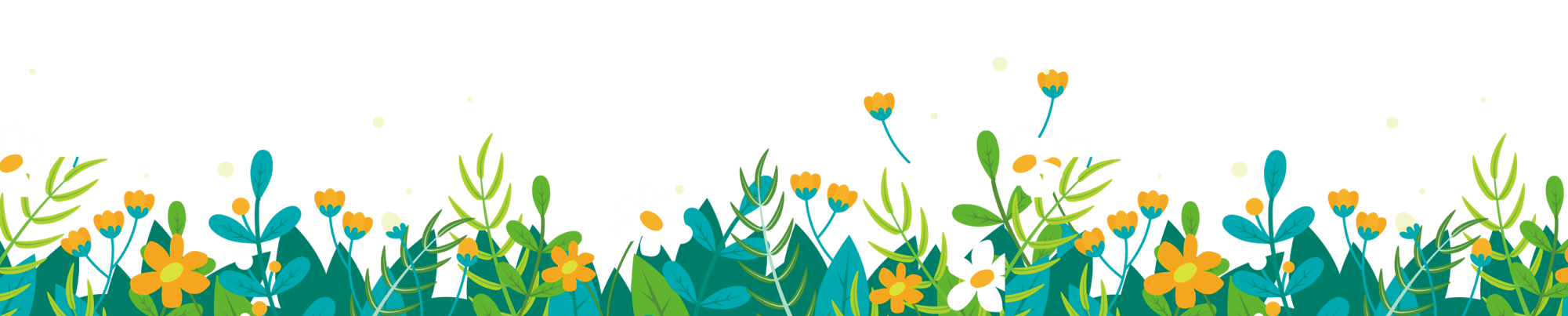 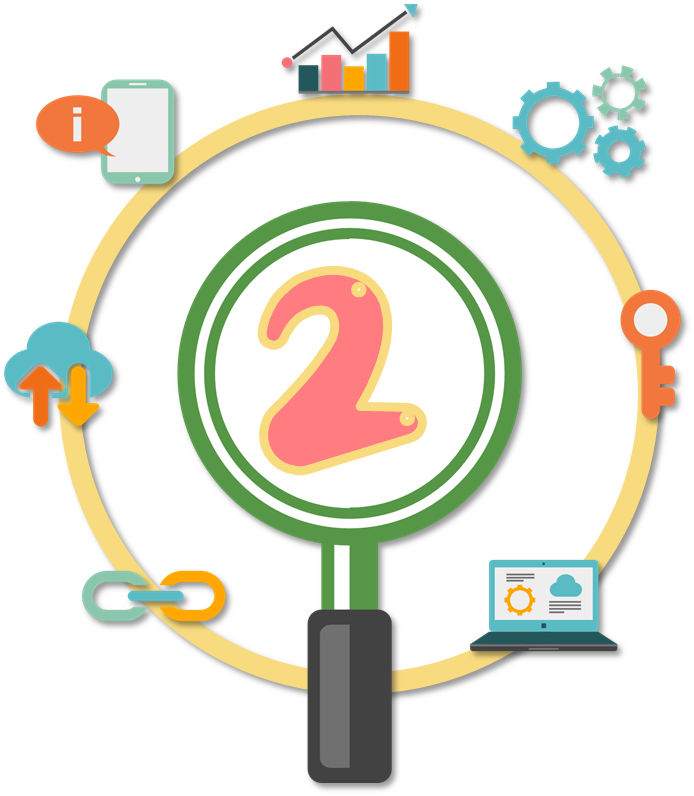 Số 9 000 là số liền sau của số nào?
8 999
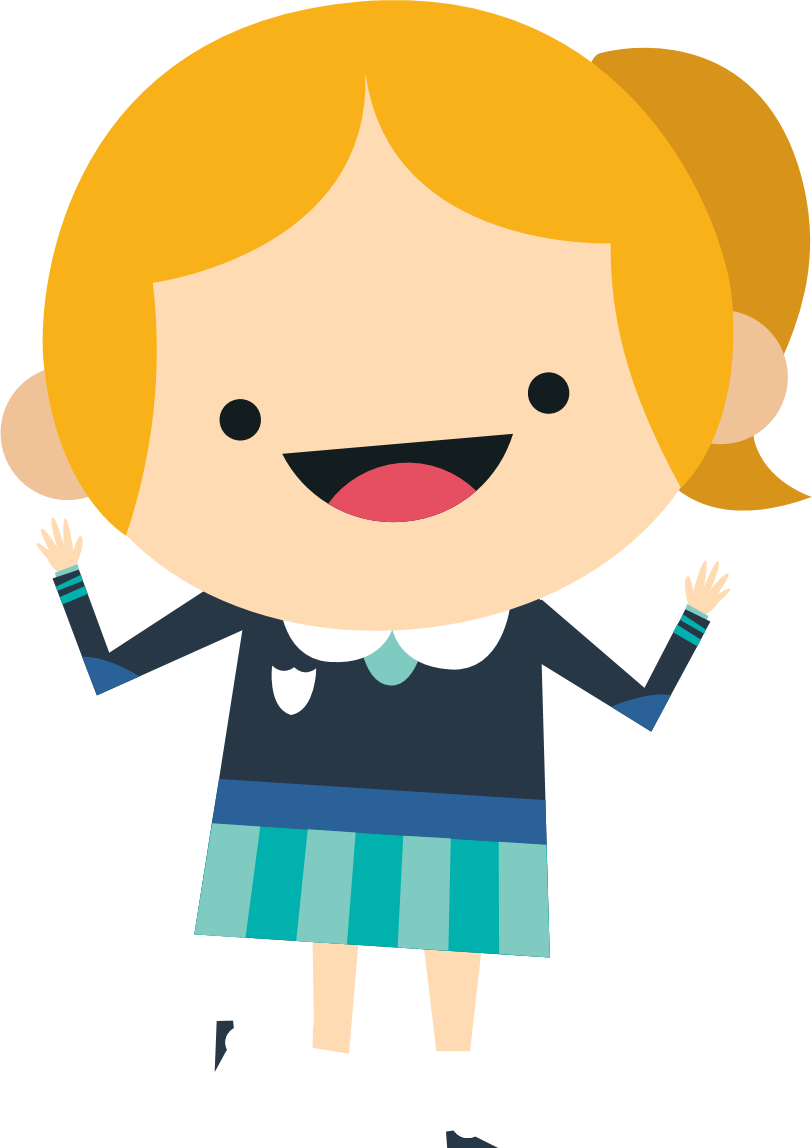 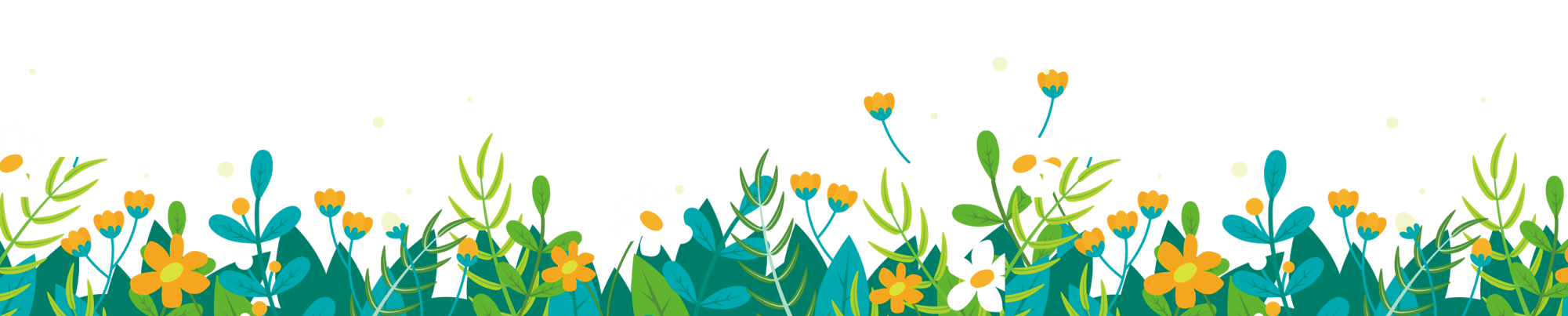 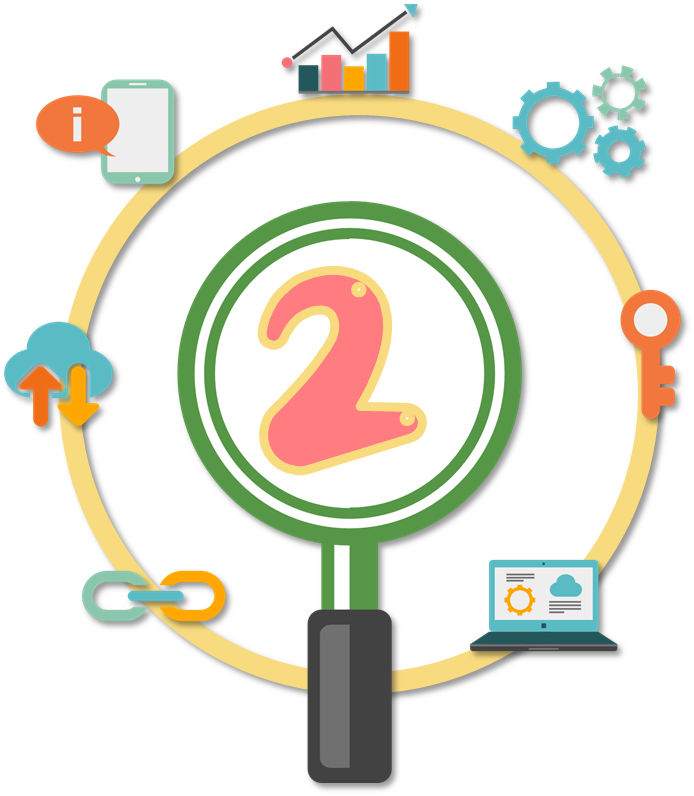 Số 4 087 là số liền trước của số nào?
4 088
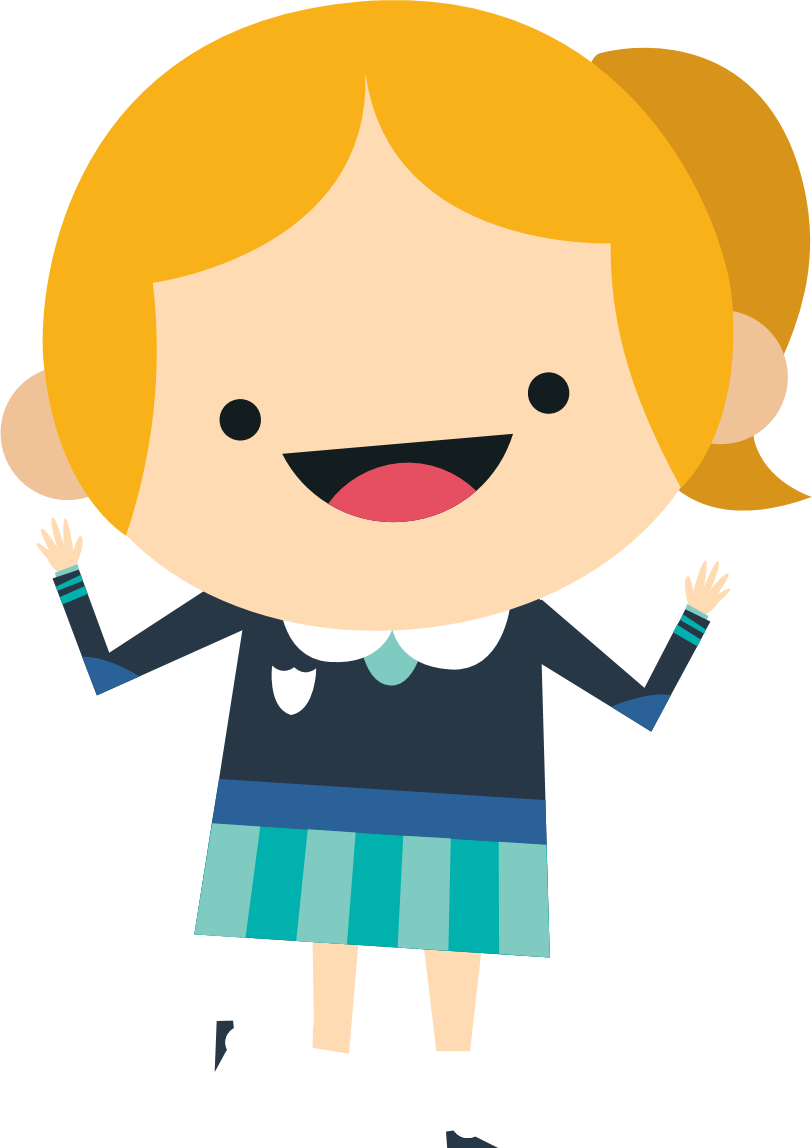 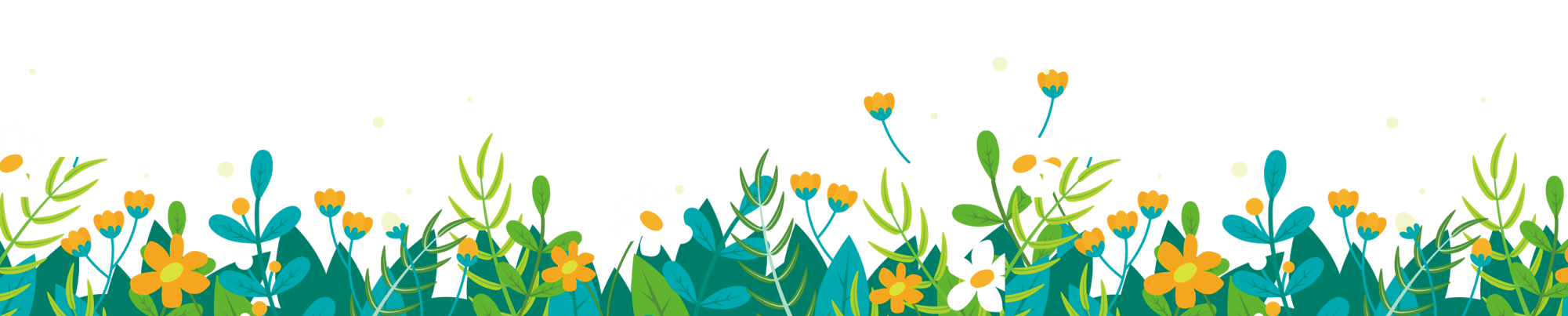 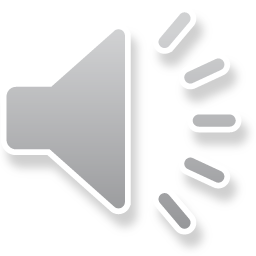 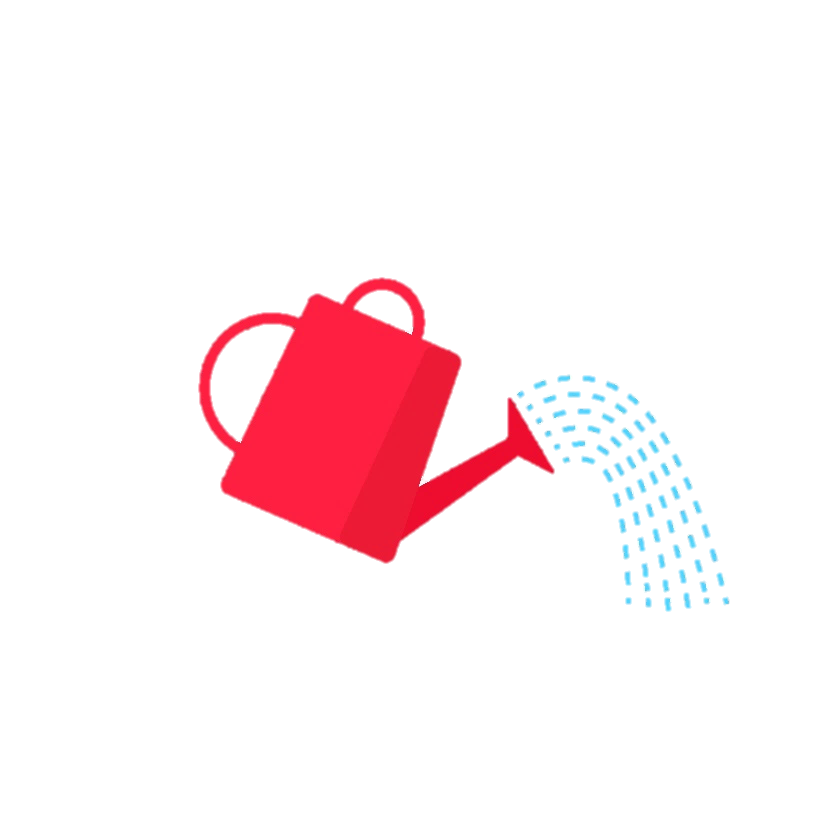 Giỏi lắm! Chúng mình cùng tưới cây thôi!
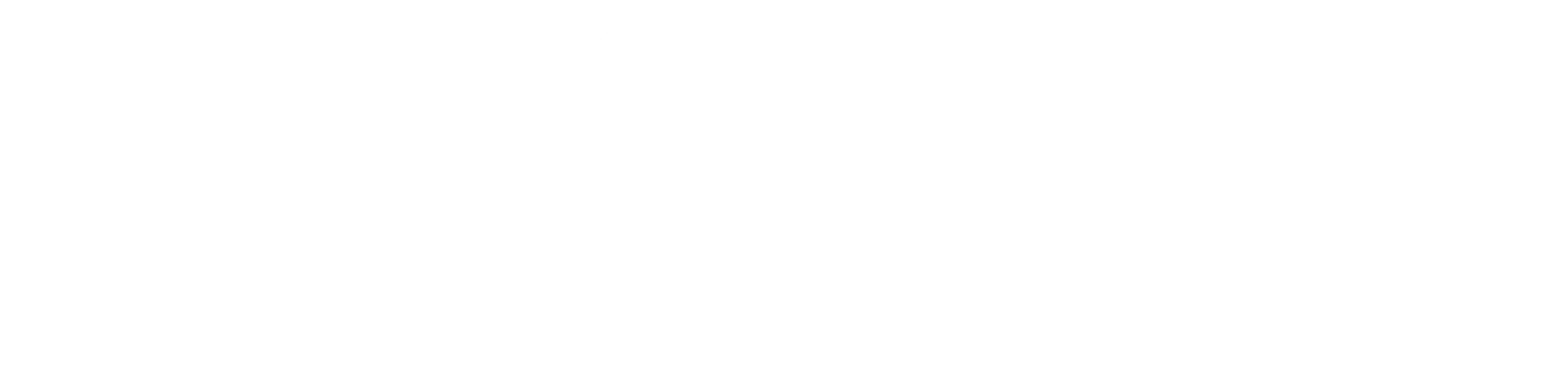 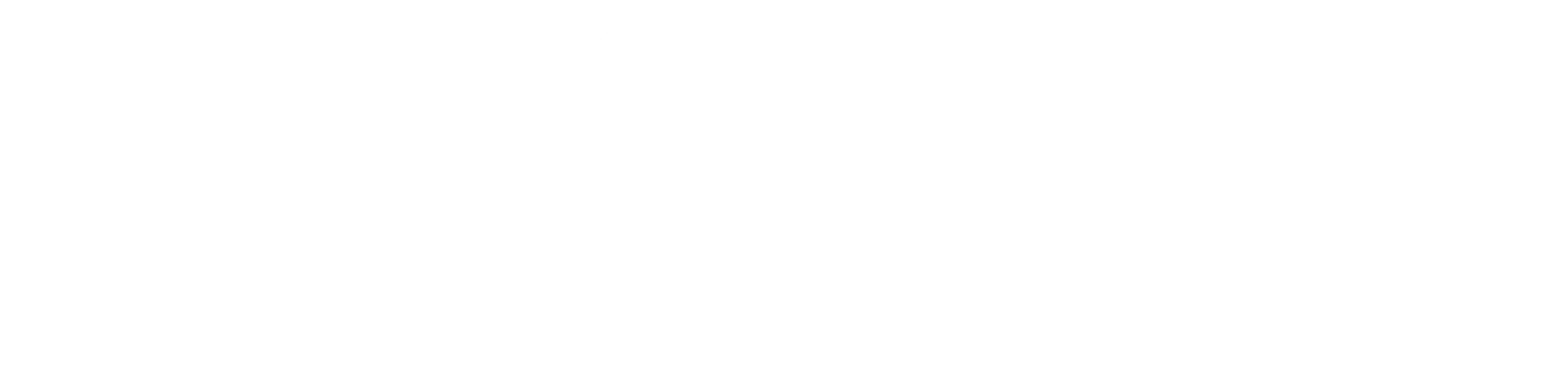 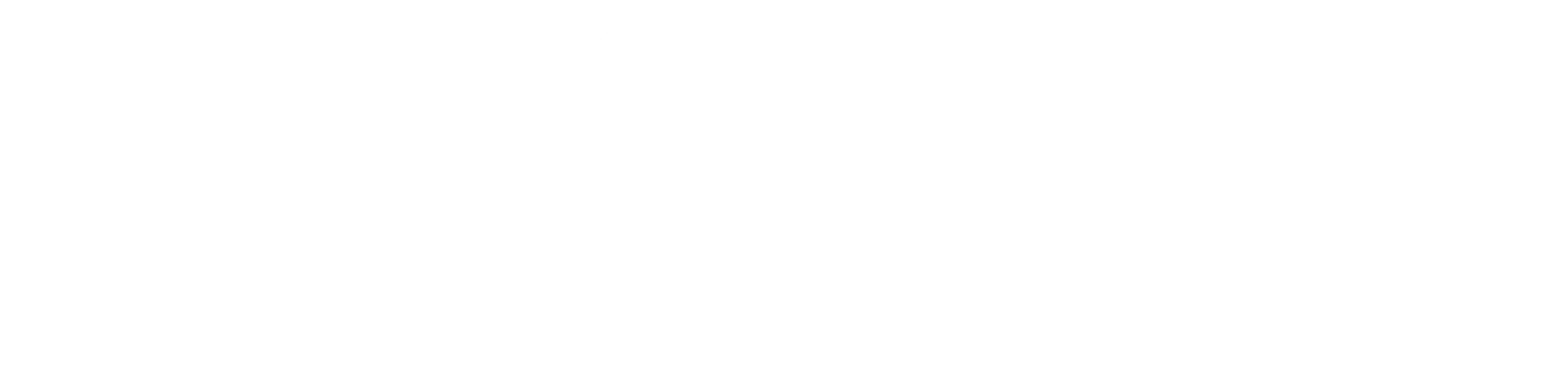 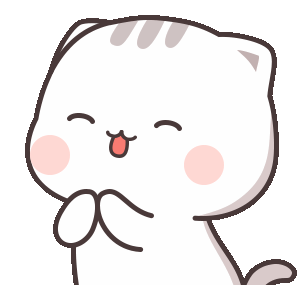 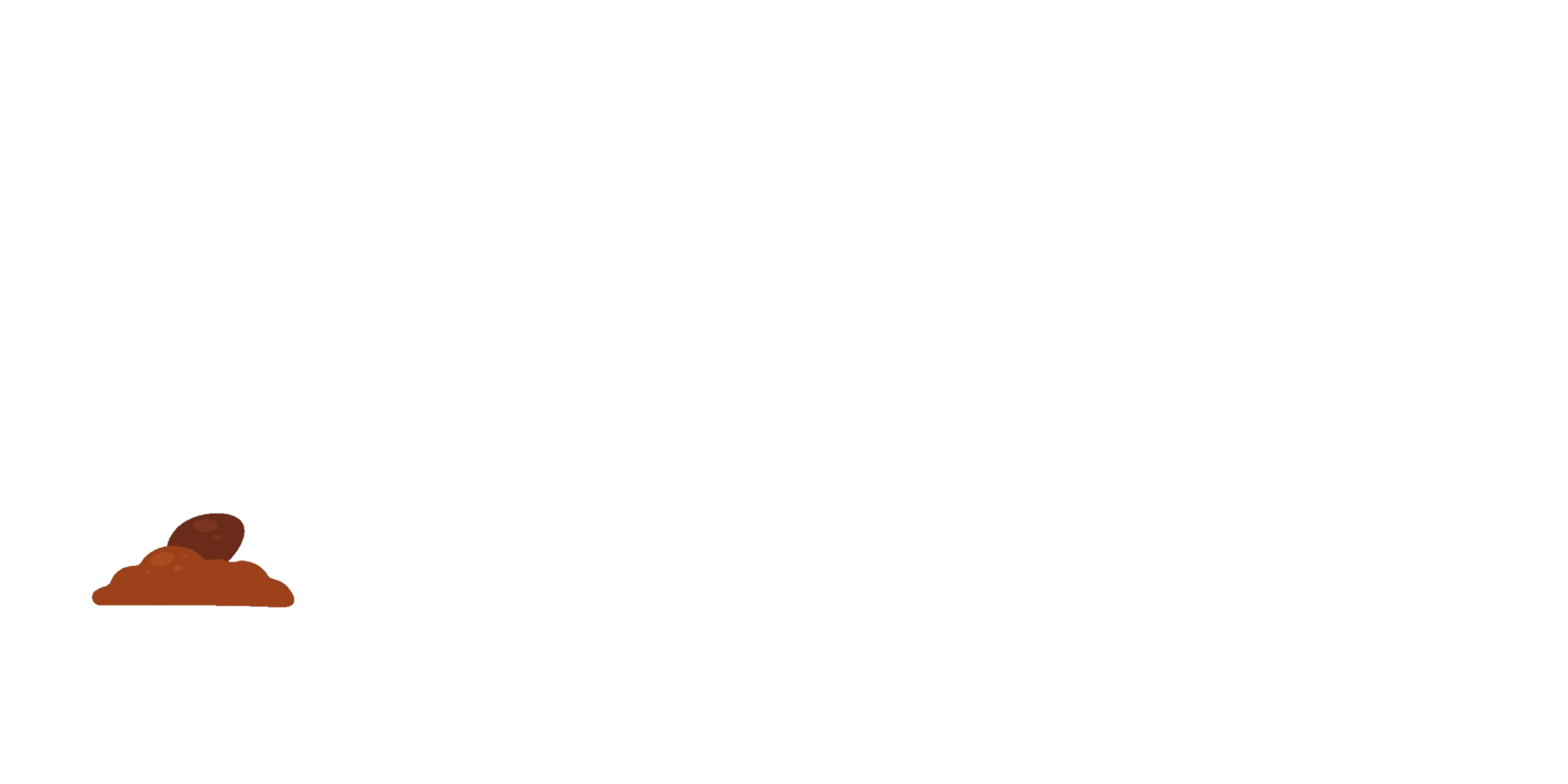 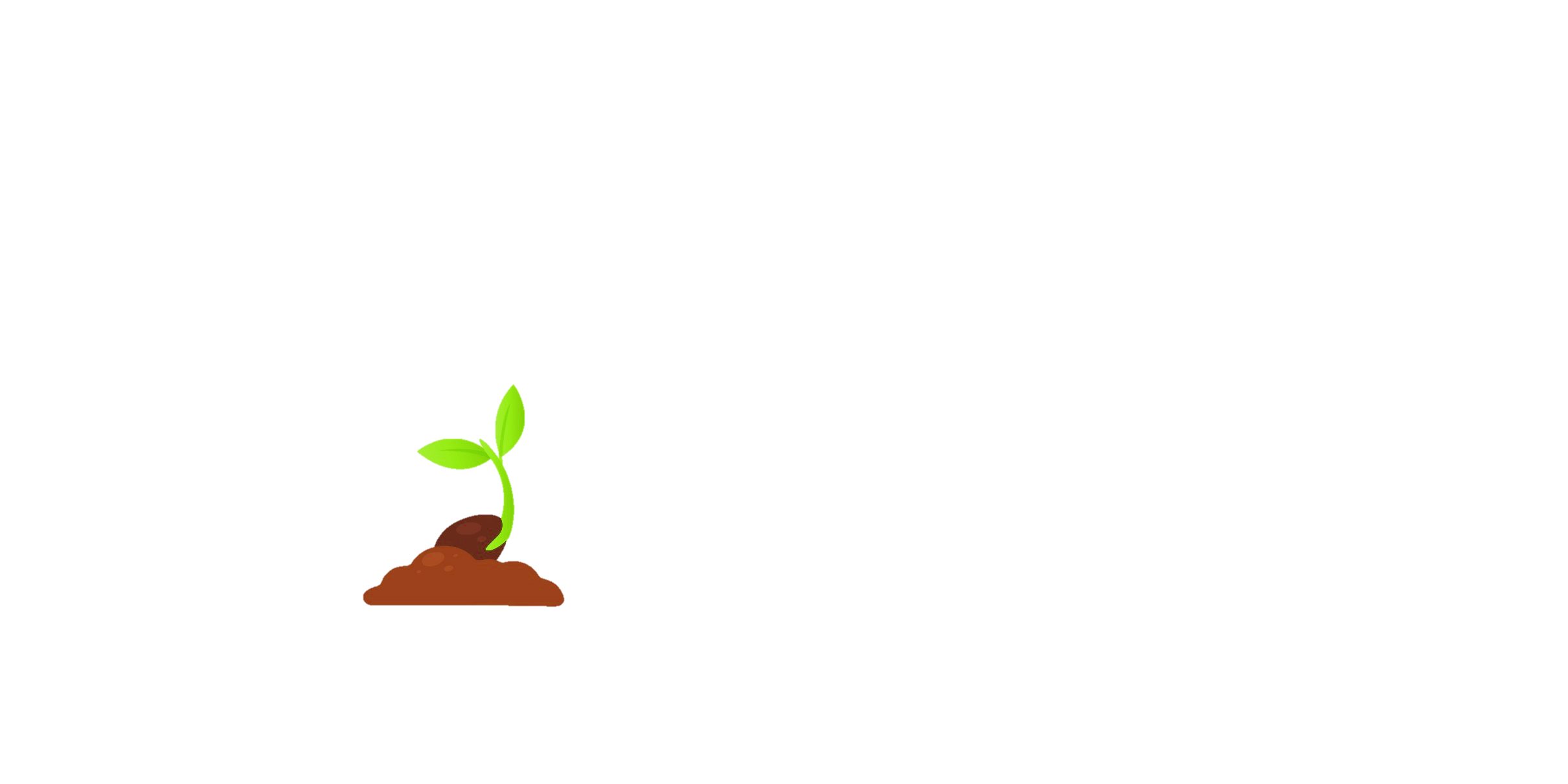 Chọn câu trả lời đúng:
a) Số nào dưới đây có chữ số hàng trăm là 7?
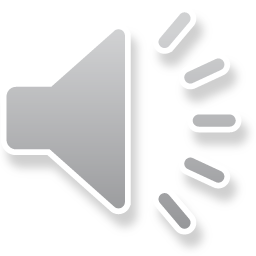 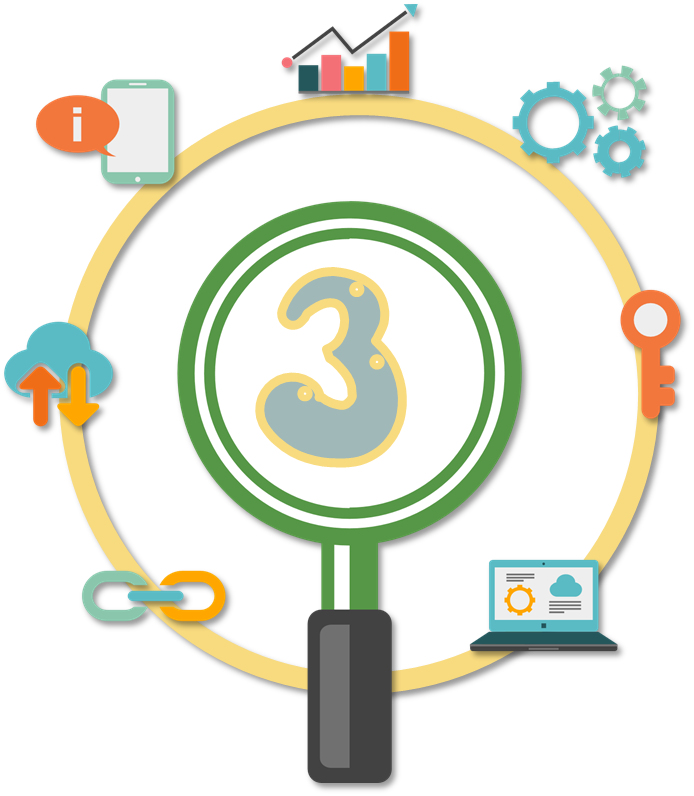 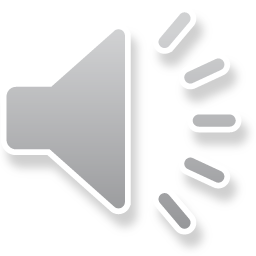 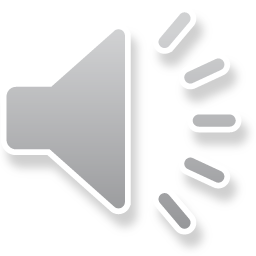 8 275
7 285
B
A
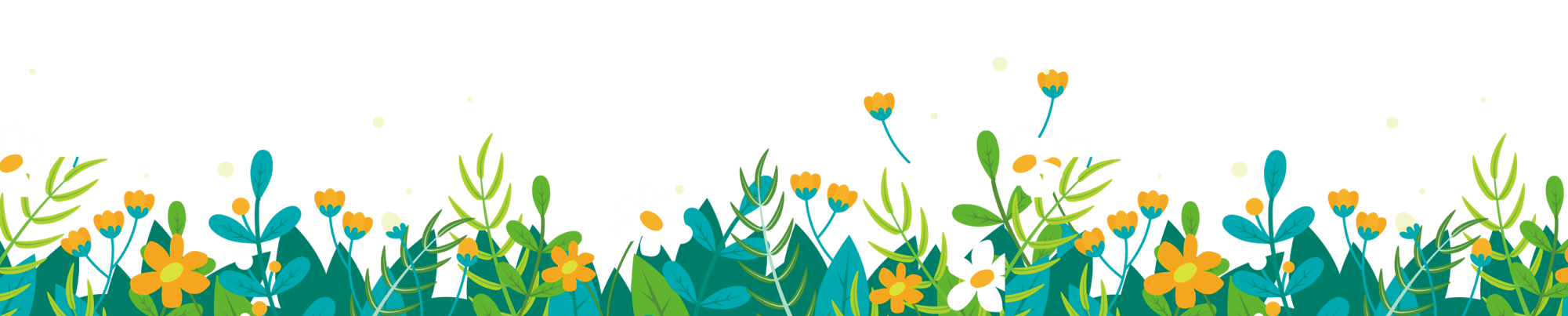 5 782
2 587
D
C
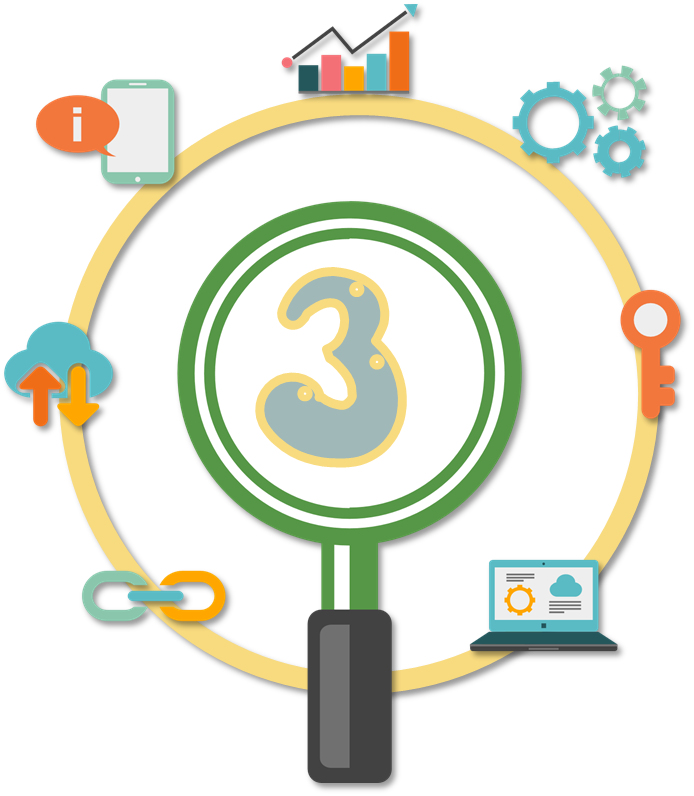 Chọn câu trả lời đúng:
b) Số nào dưới đây có chữ số hàng chục là 7?
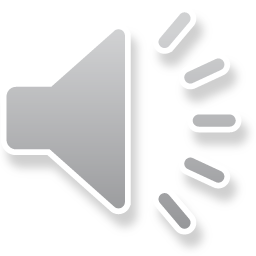 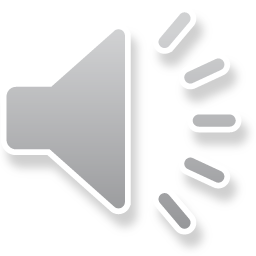 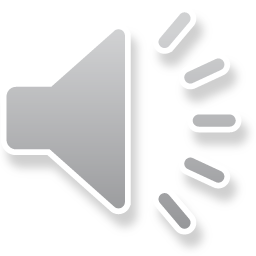 8 275
7 285
B
A
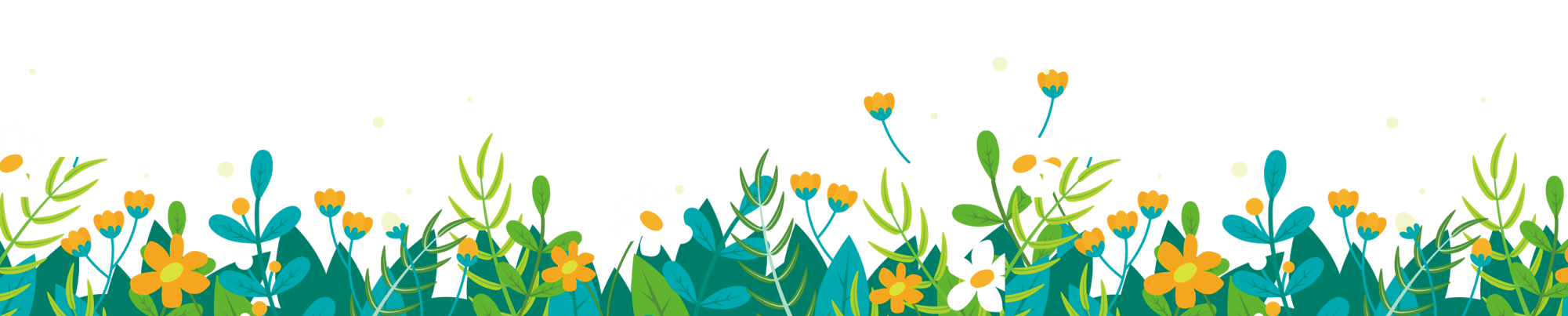 5 782
2 587
D
C
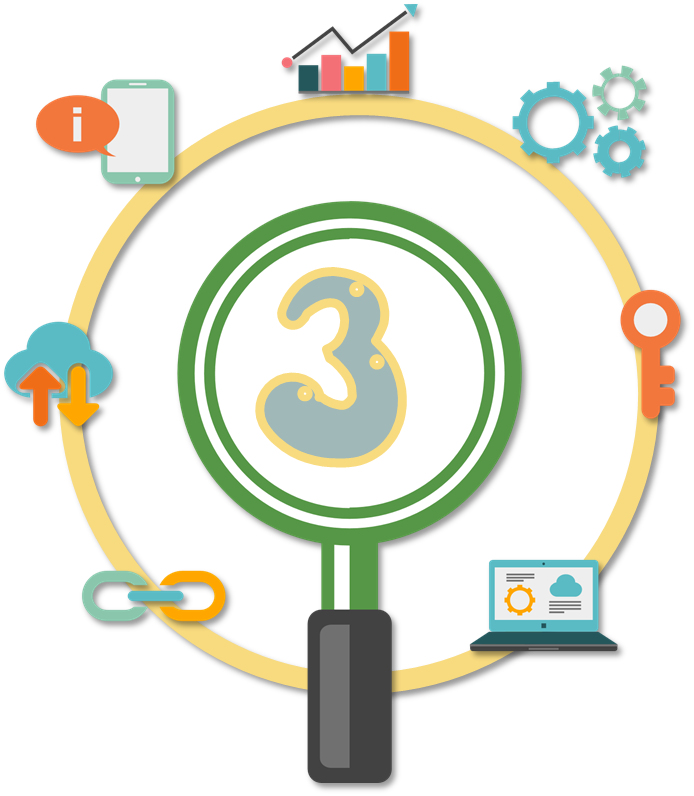 Chọn câu trả lời đúng:
c) Số nào dưới đây có chữ số hàng nghìn là 7?
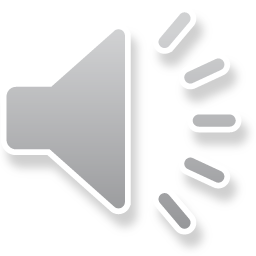 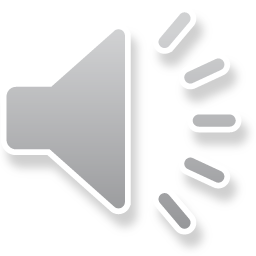 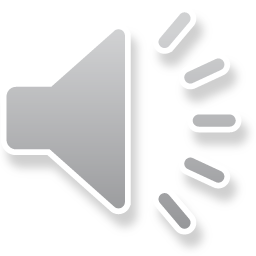 8 275
7 285
B
A
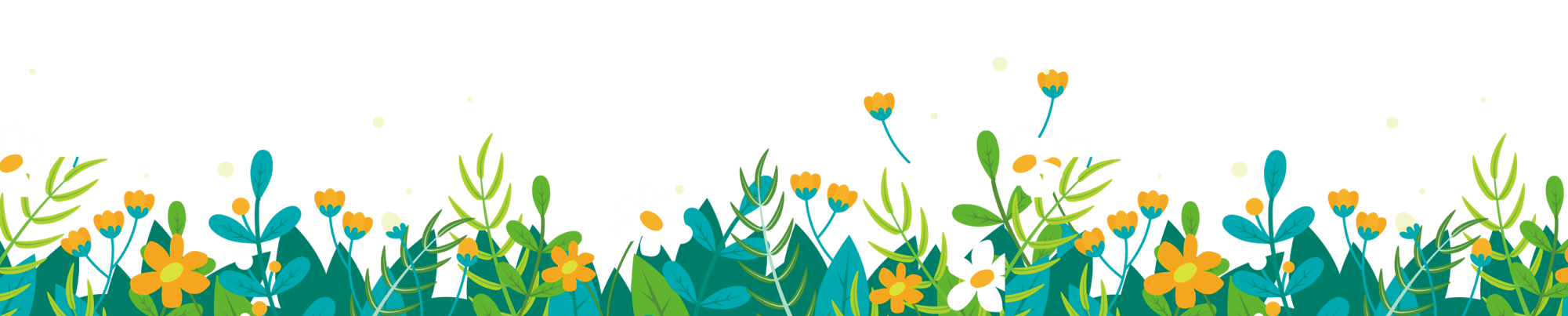 5 782
2 587
D
C
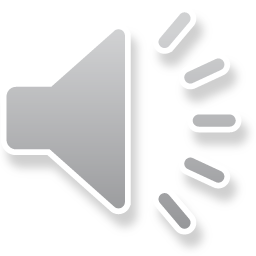 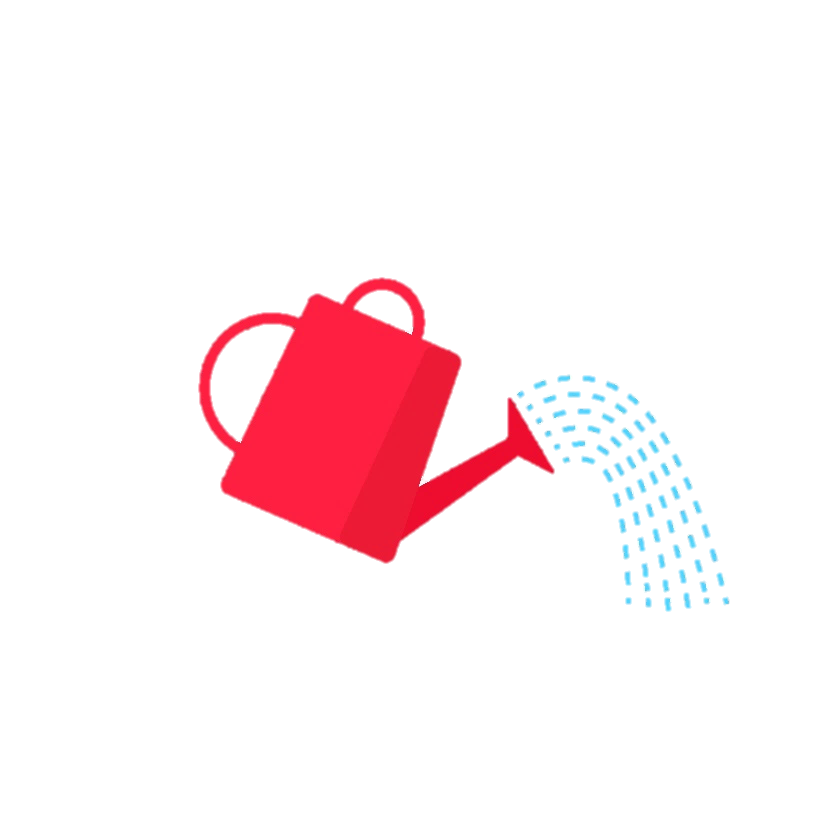 Tuyệt quá! Chúng mình tiếp tục tưới cây nhé!
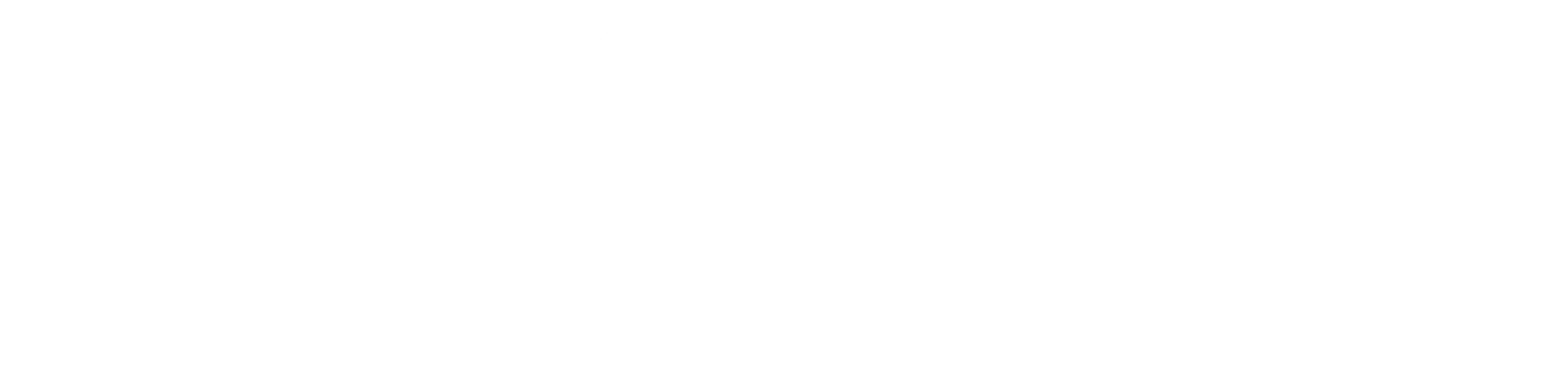 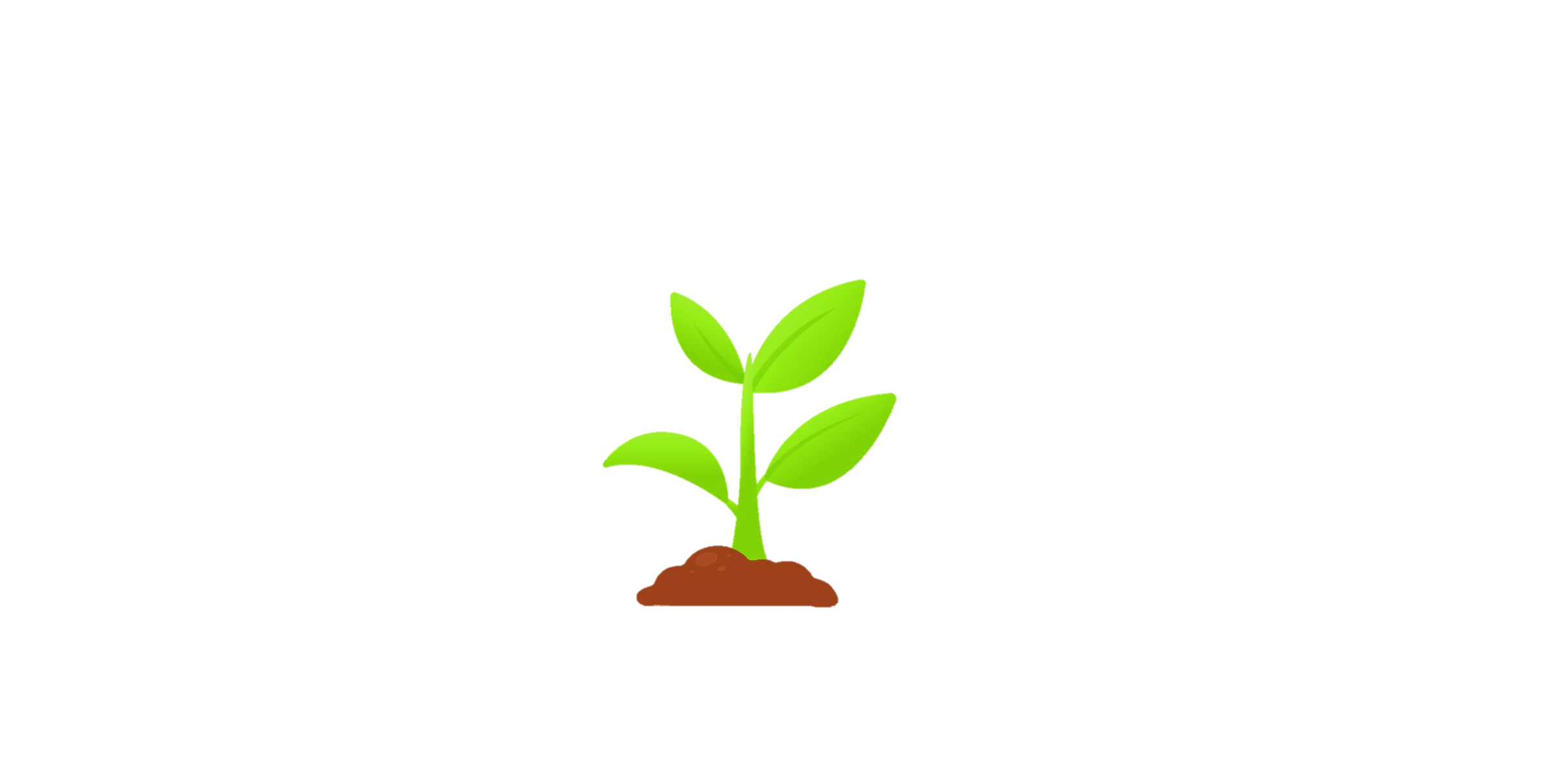 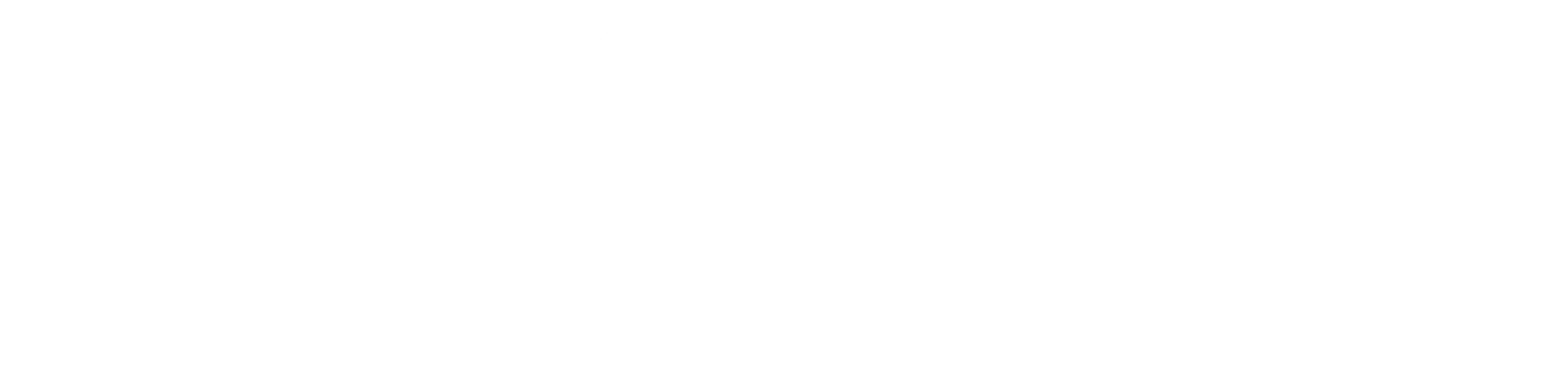 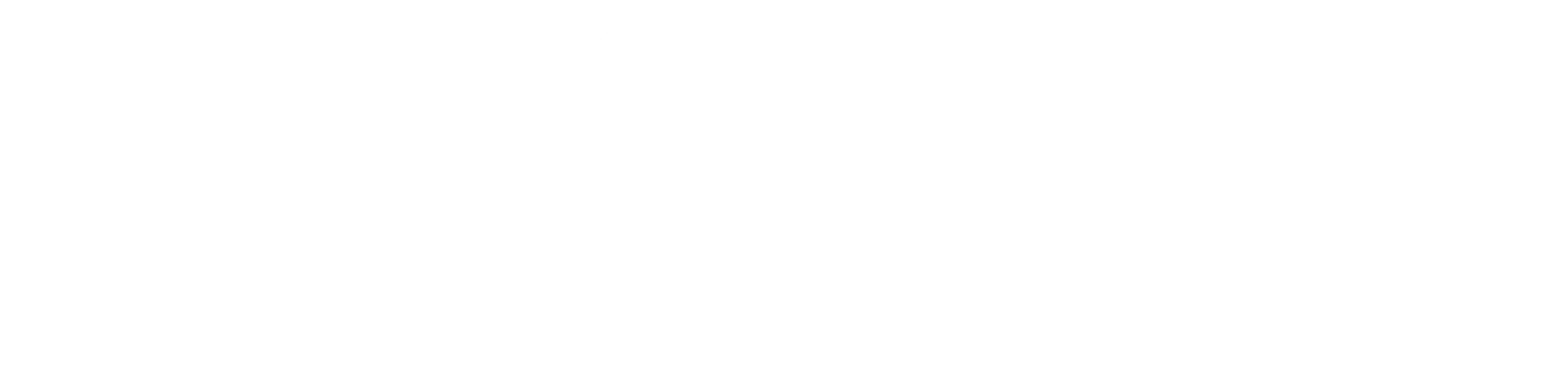 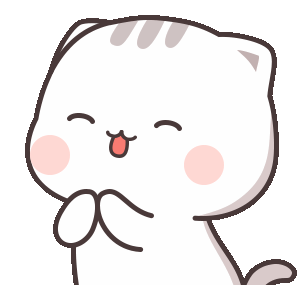 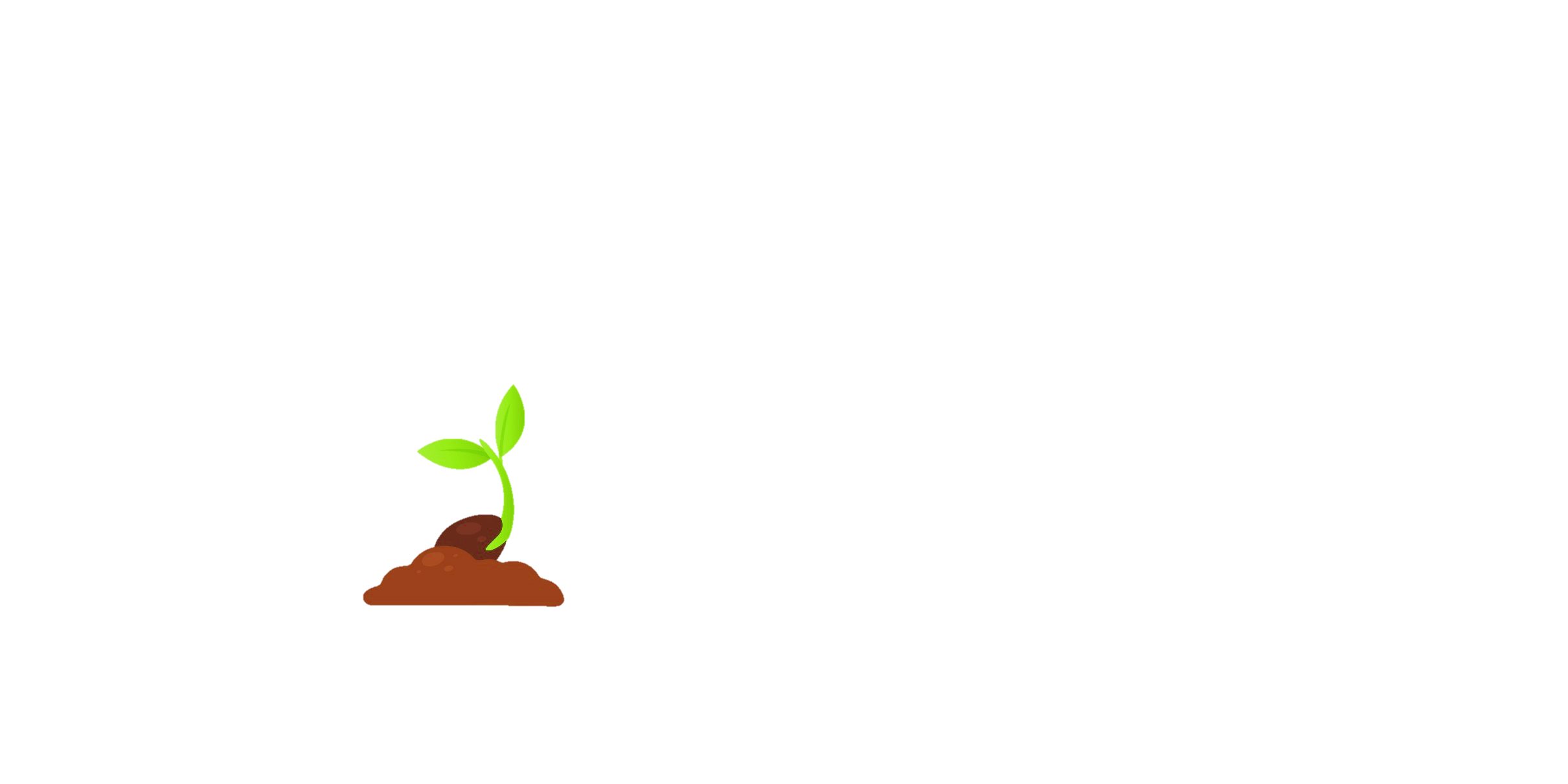 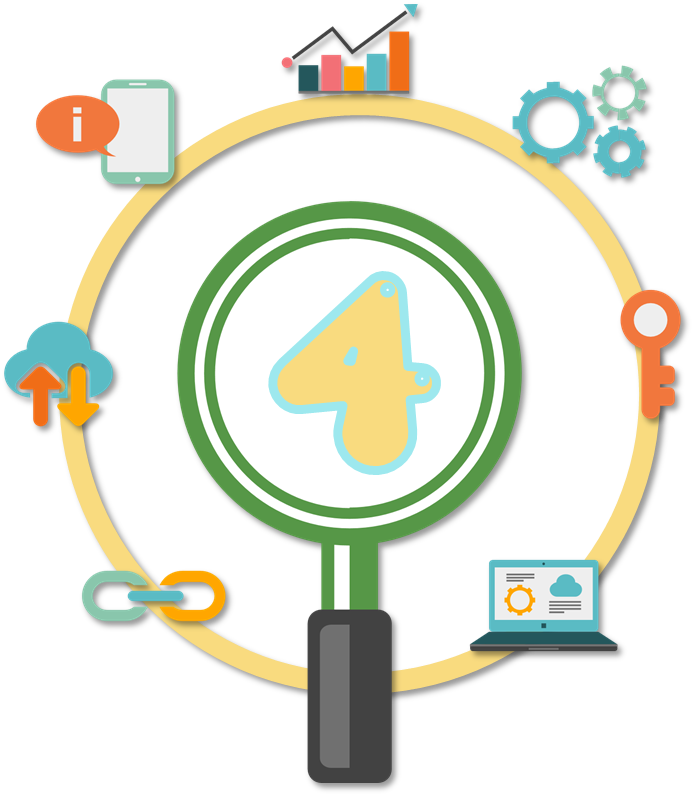 Dưới đây là nhà của Nam, Việt và Mai.
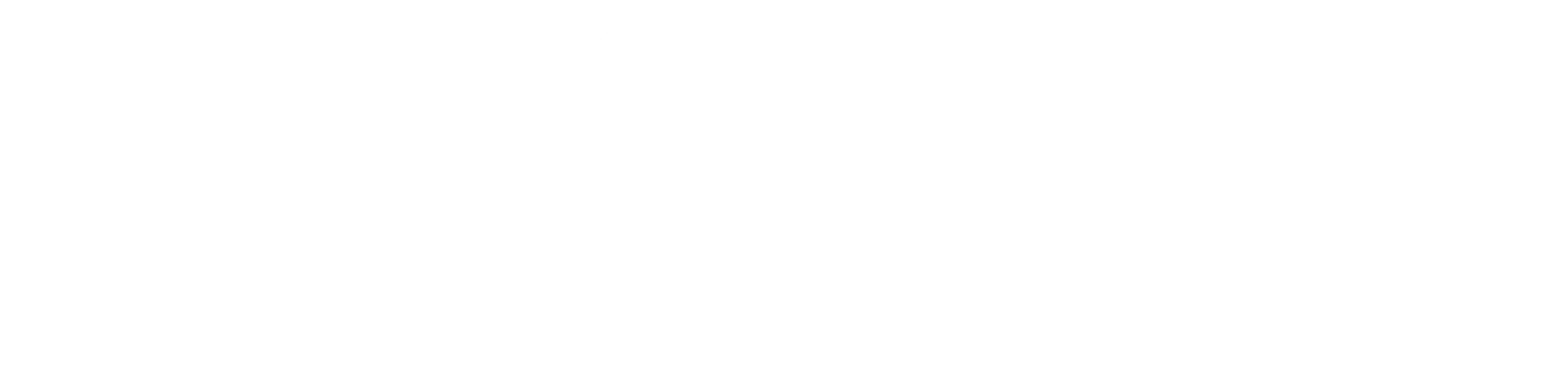 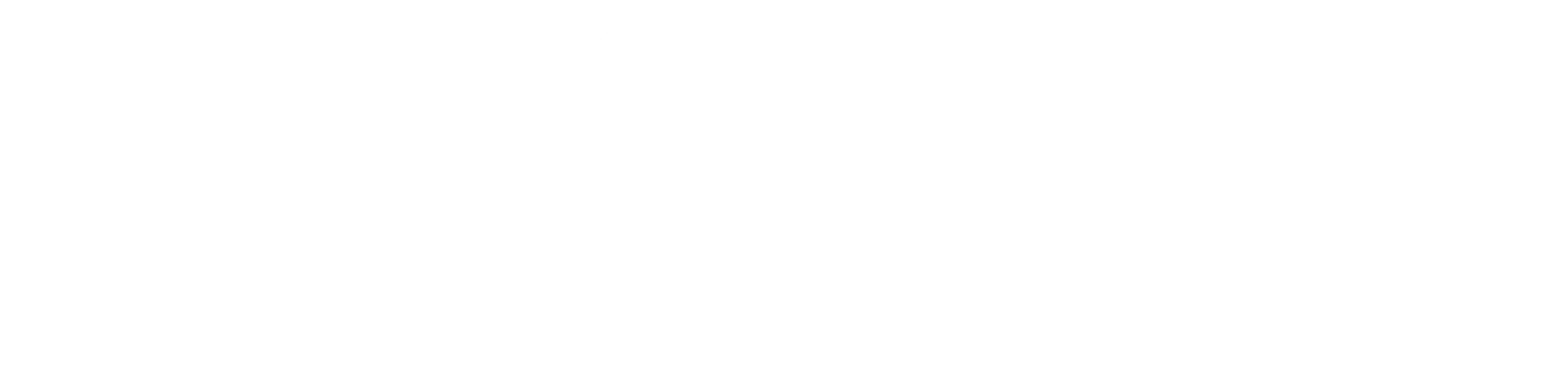 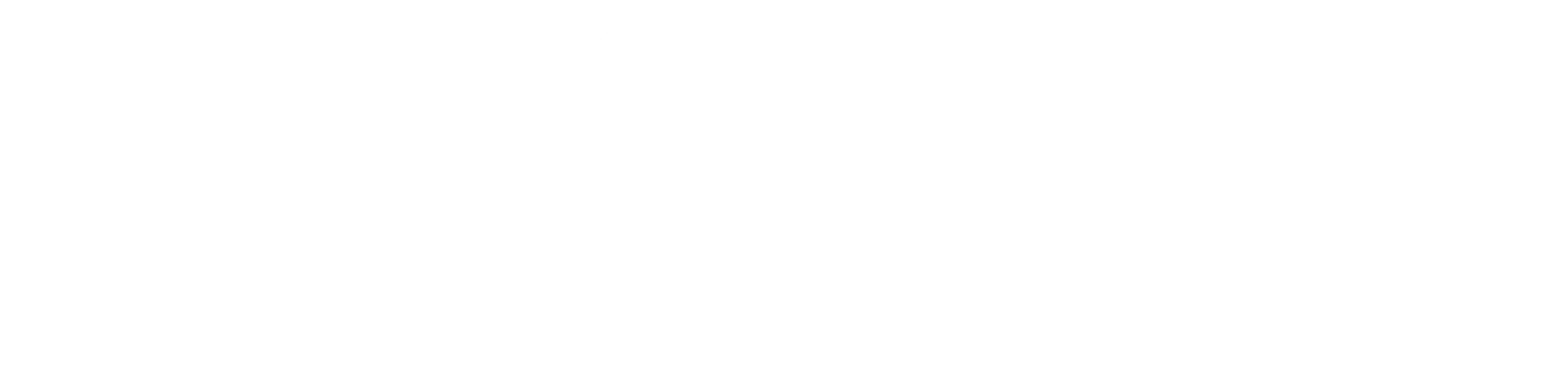 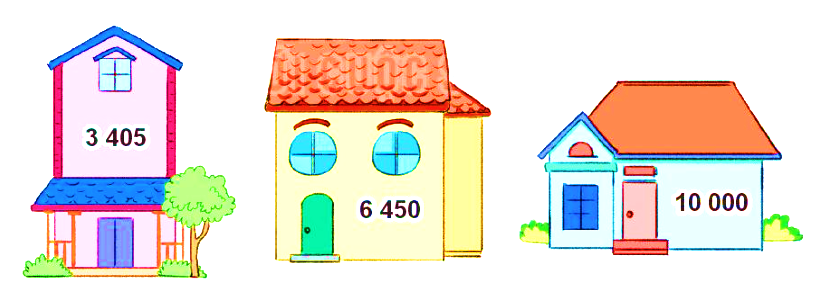 Biết: - Nhà của Việt có trồng cây trước nhà.
         - Nhà của Mai có ô cửa số dạng hình tròn.
Em hãy tìm xem số được ghi trên nhà của mỗi bạn là số nào rồi đọc số đó.
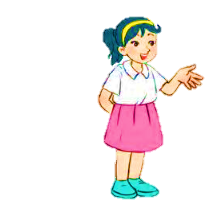 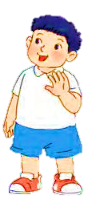 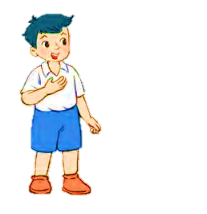 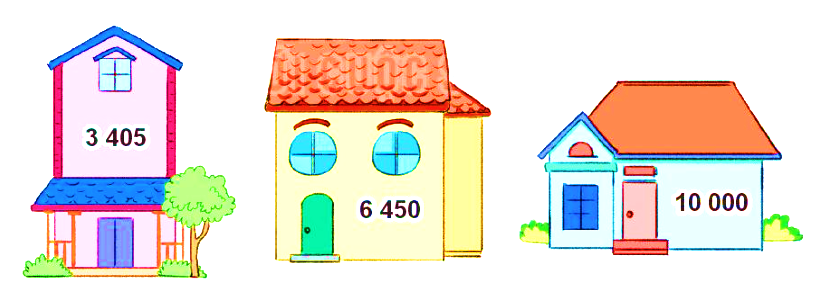 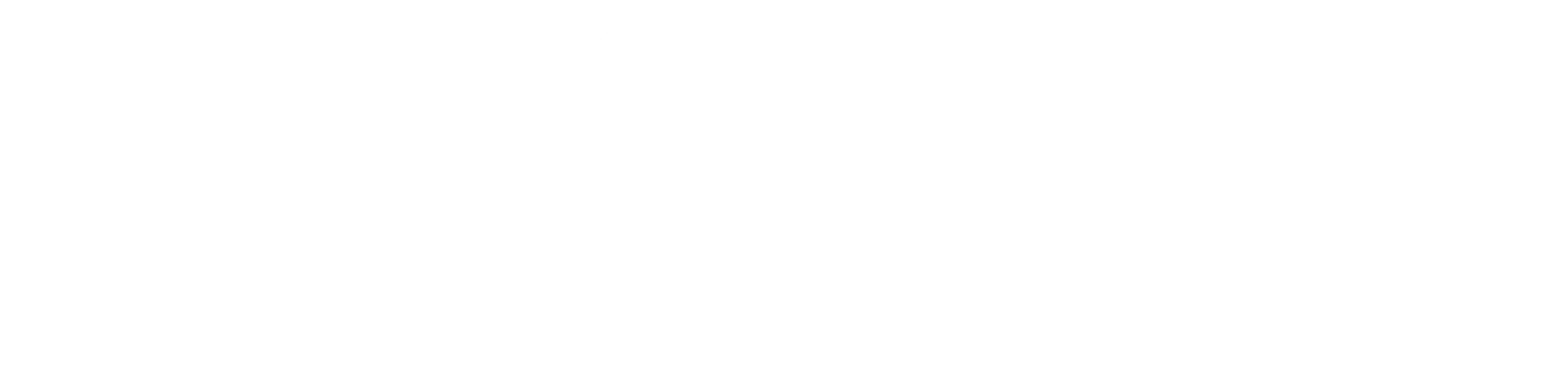 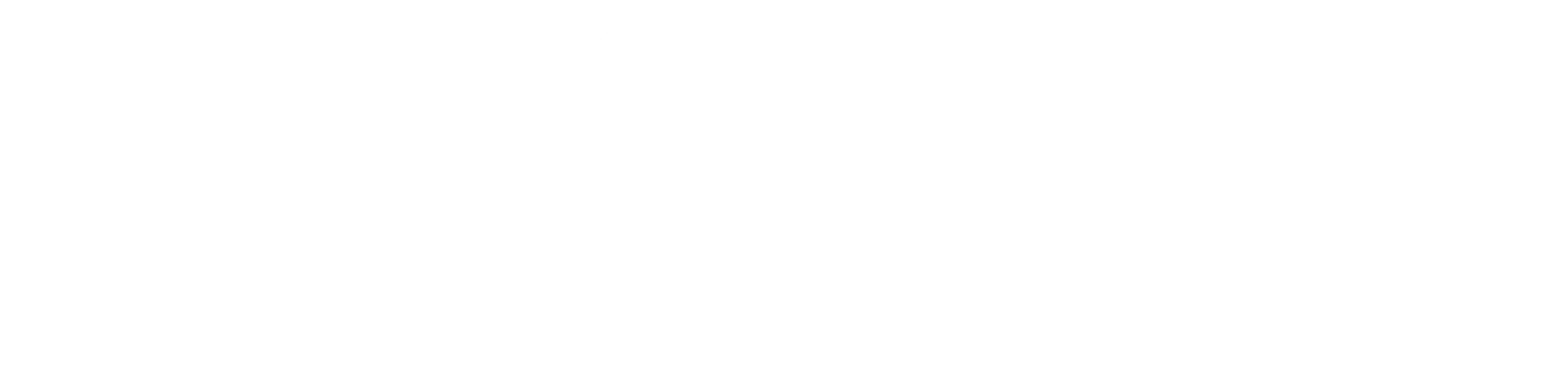 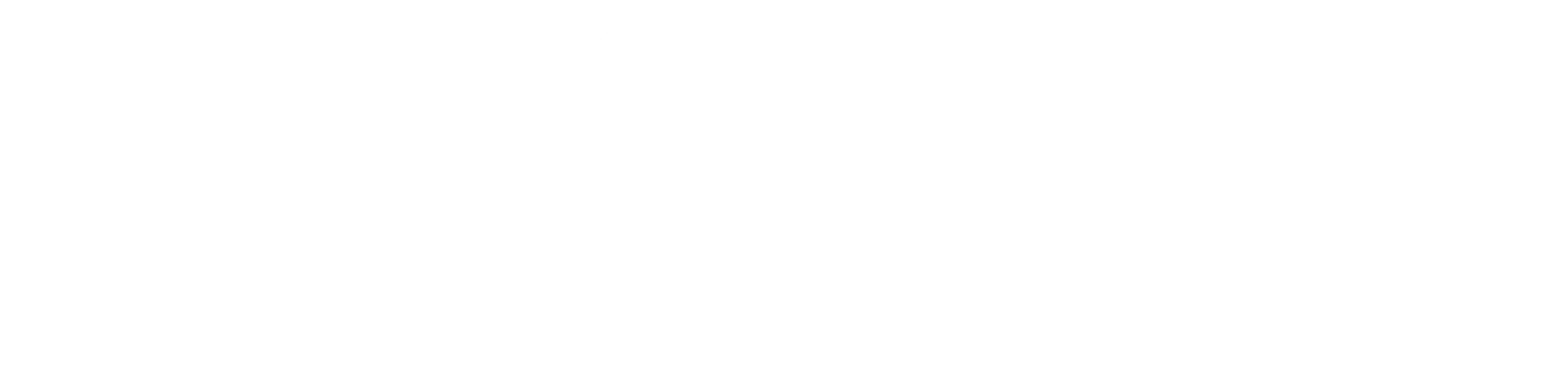 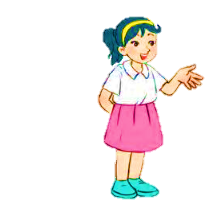 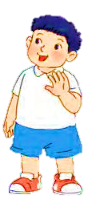 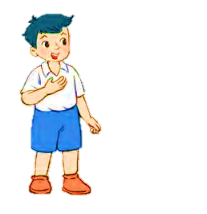 [Speaker Notes: Kích vào các nhân vật để biết được nhà]
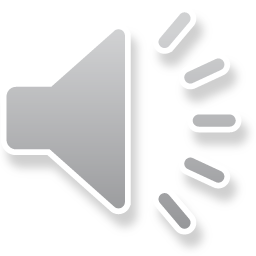 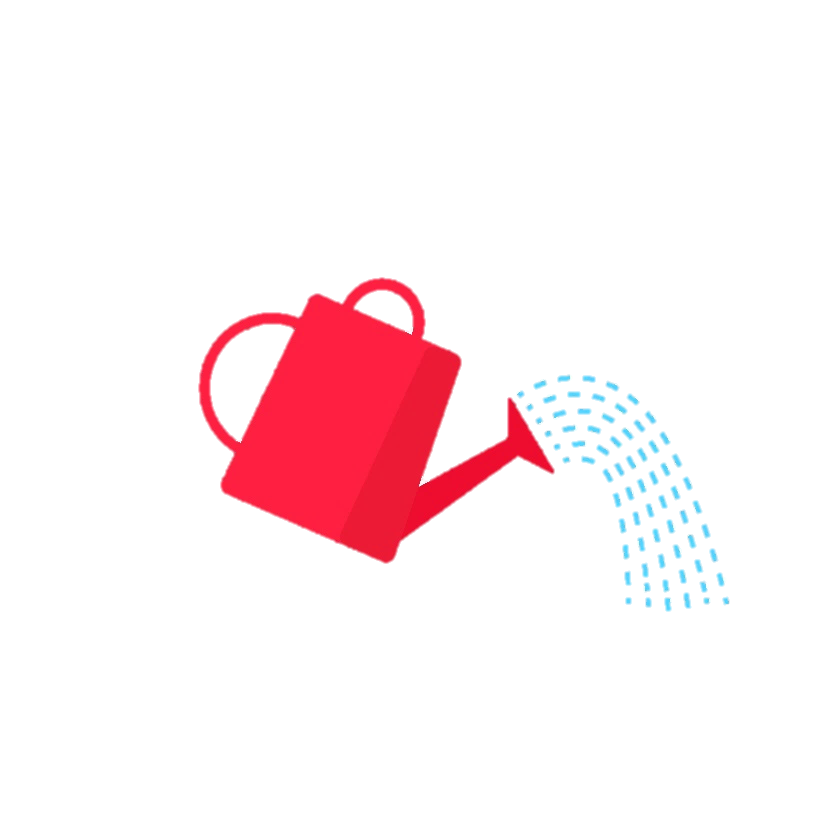 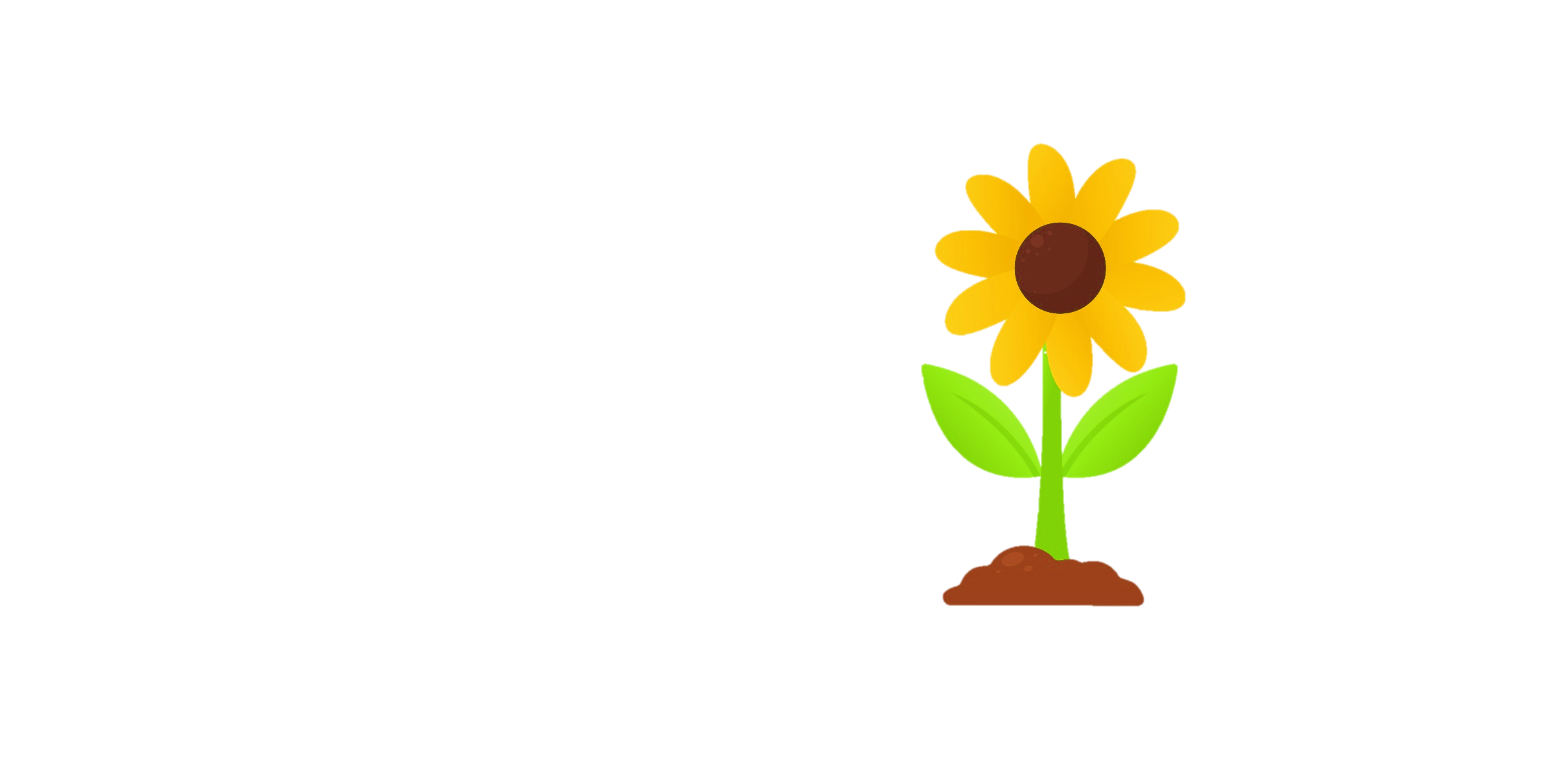 Thật tuyệt! Chúng mình đã hoàn thành nhiệm vụ trồng hoa rồi
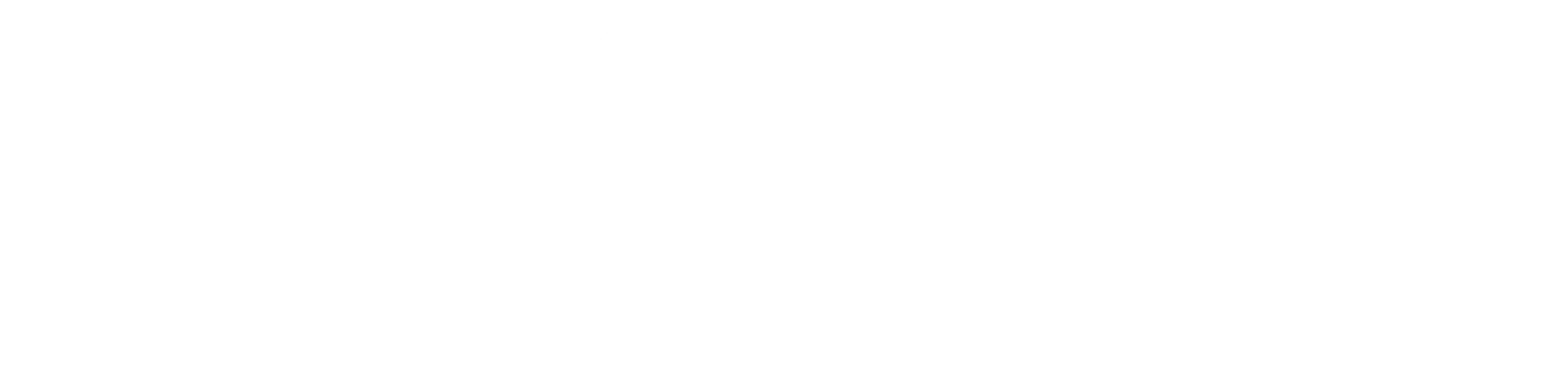 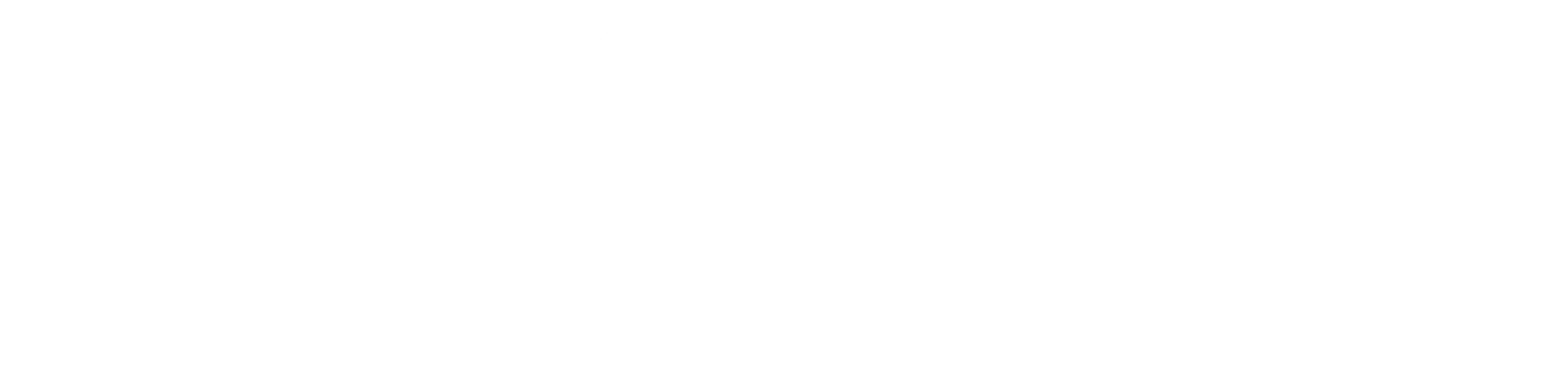 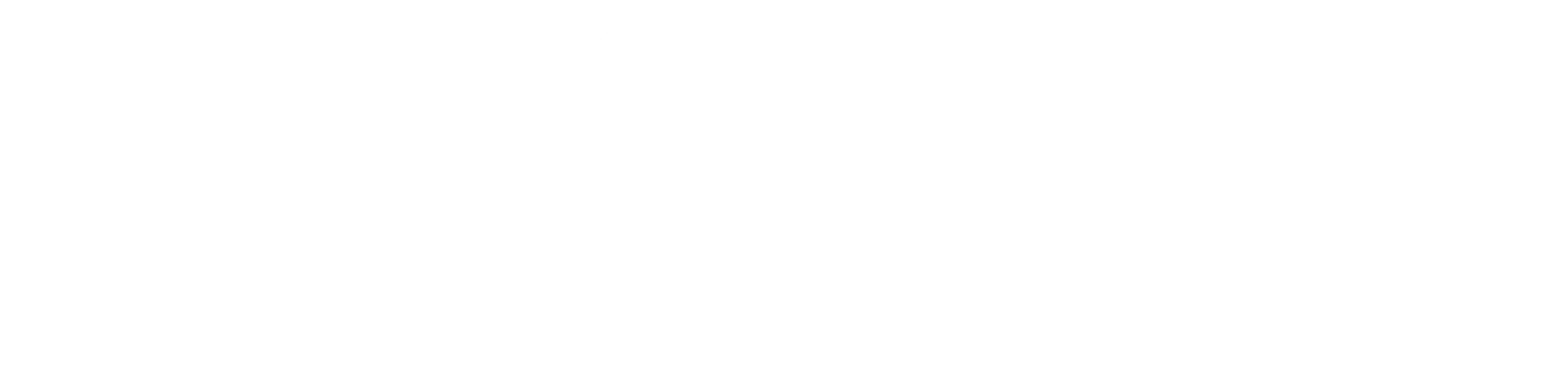 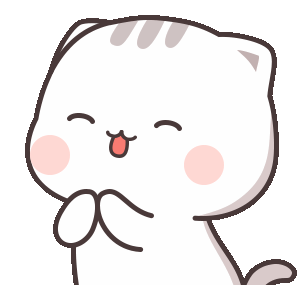 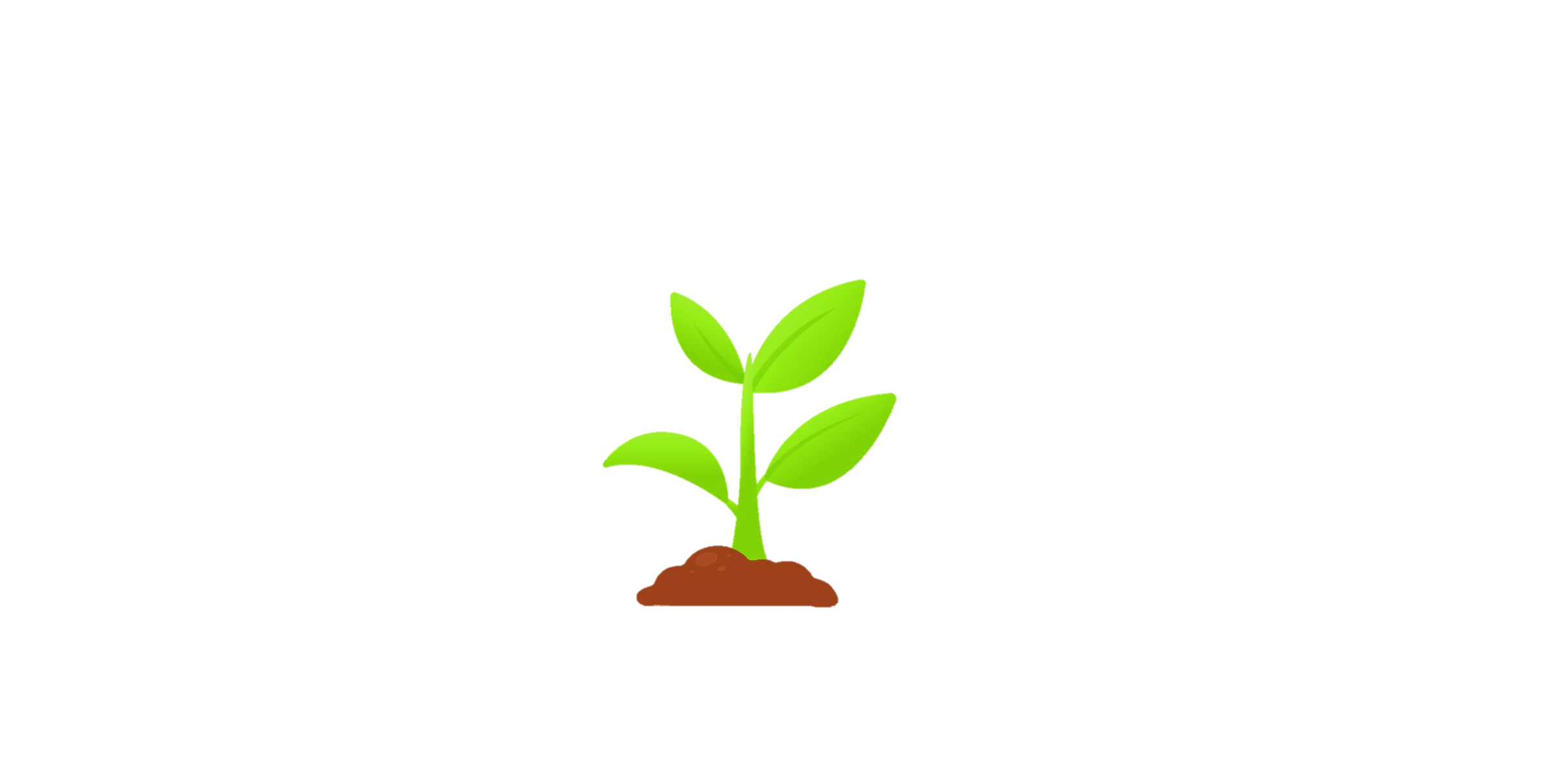 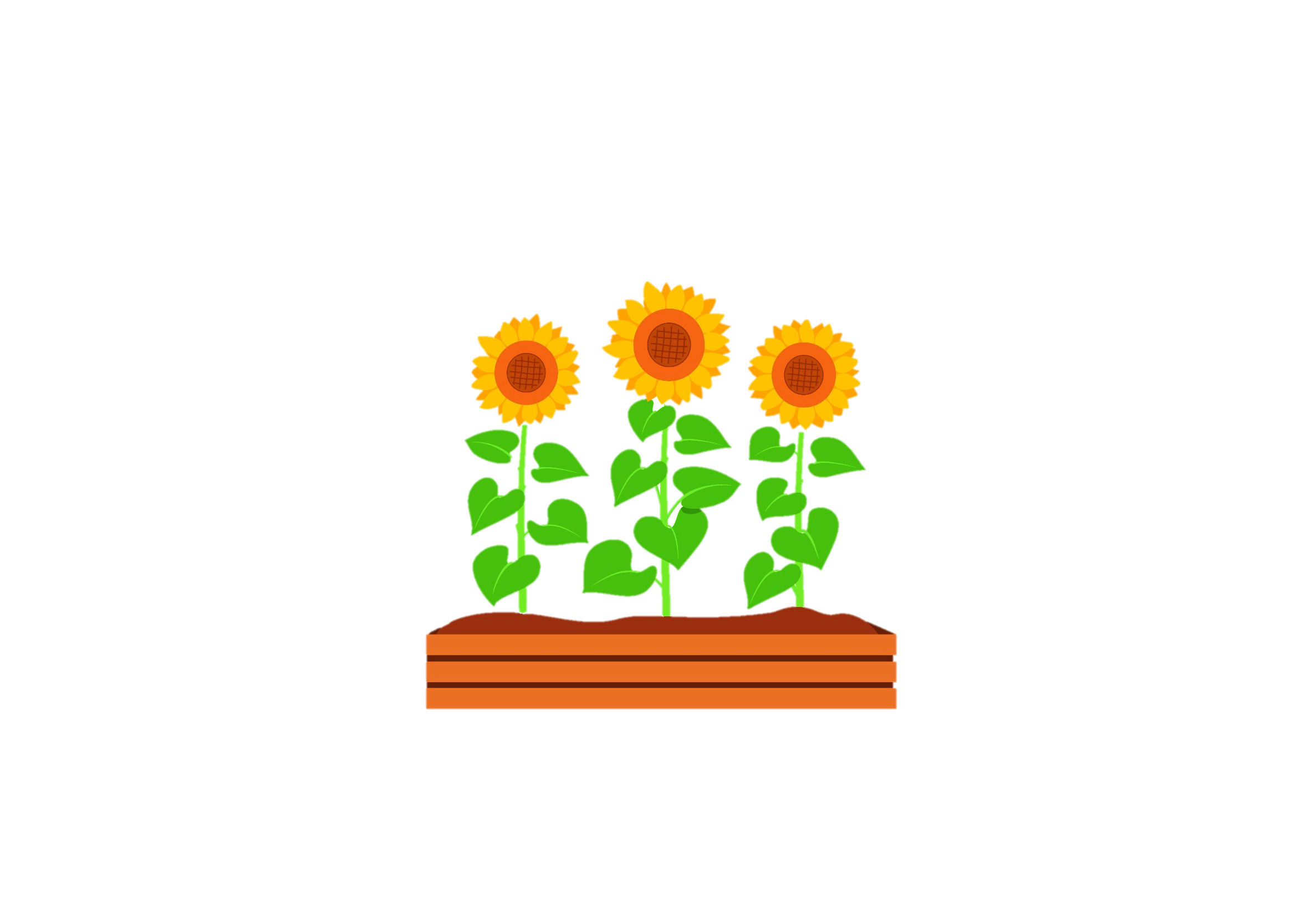 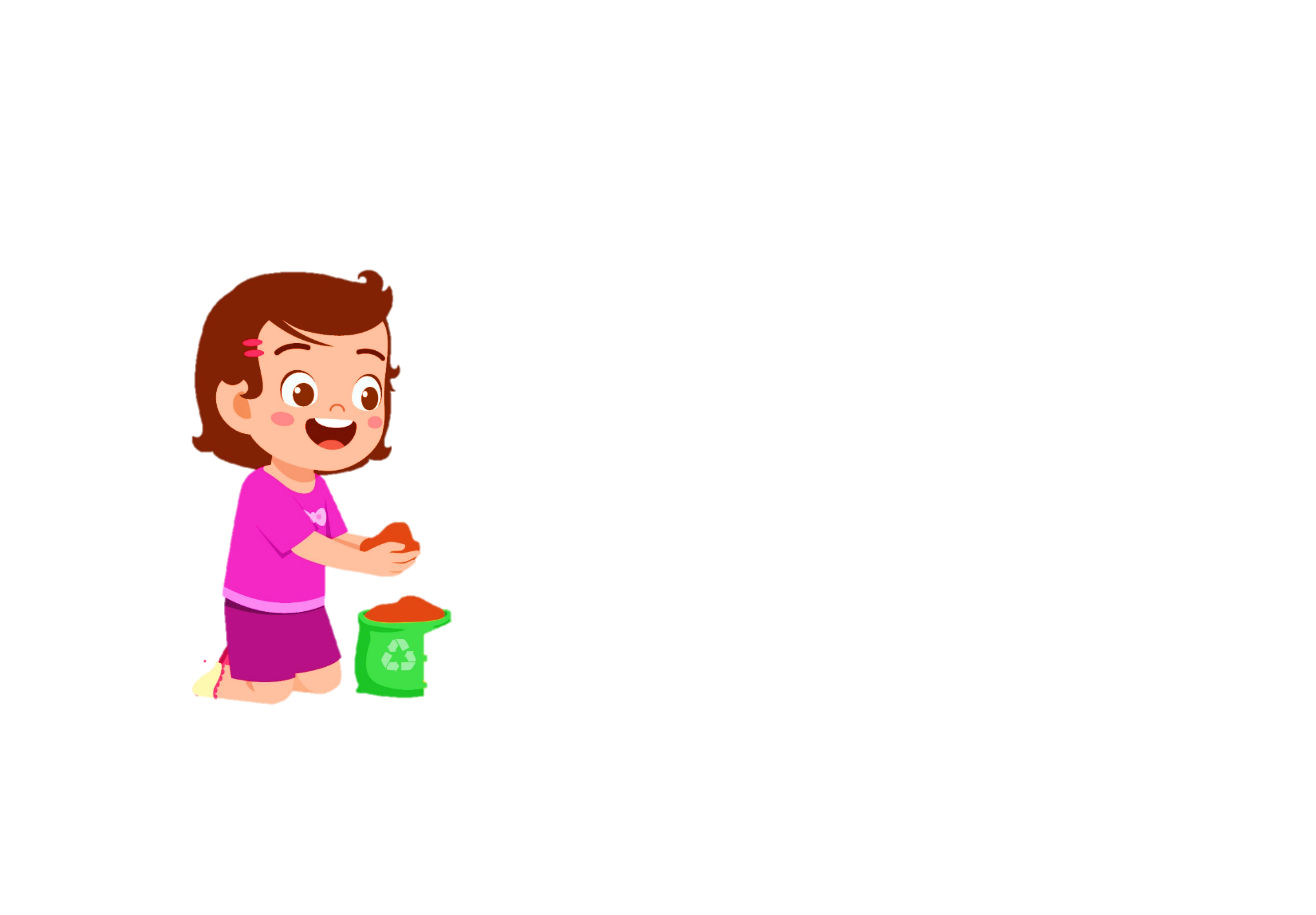 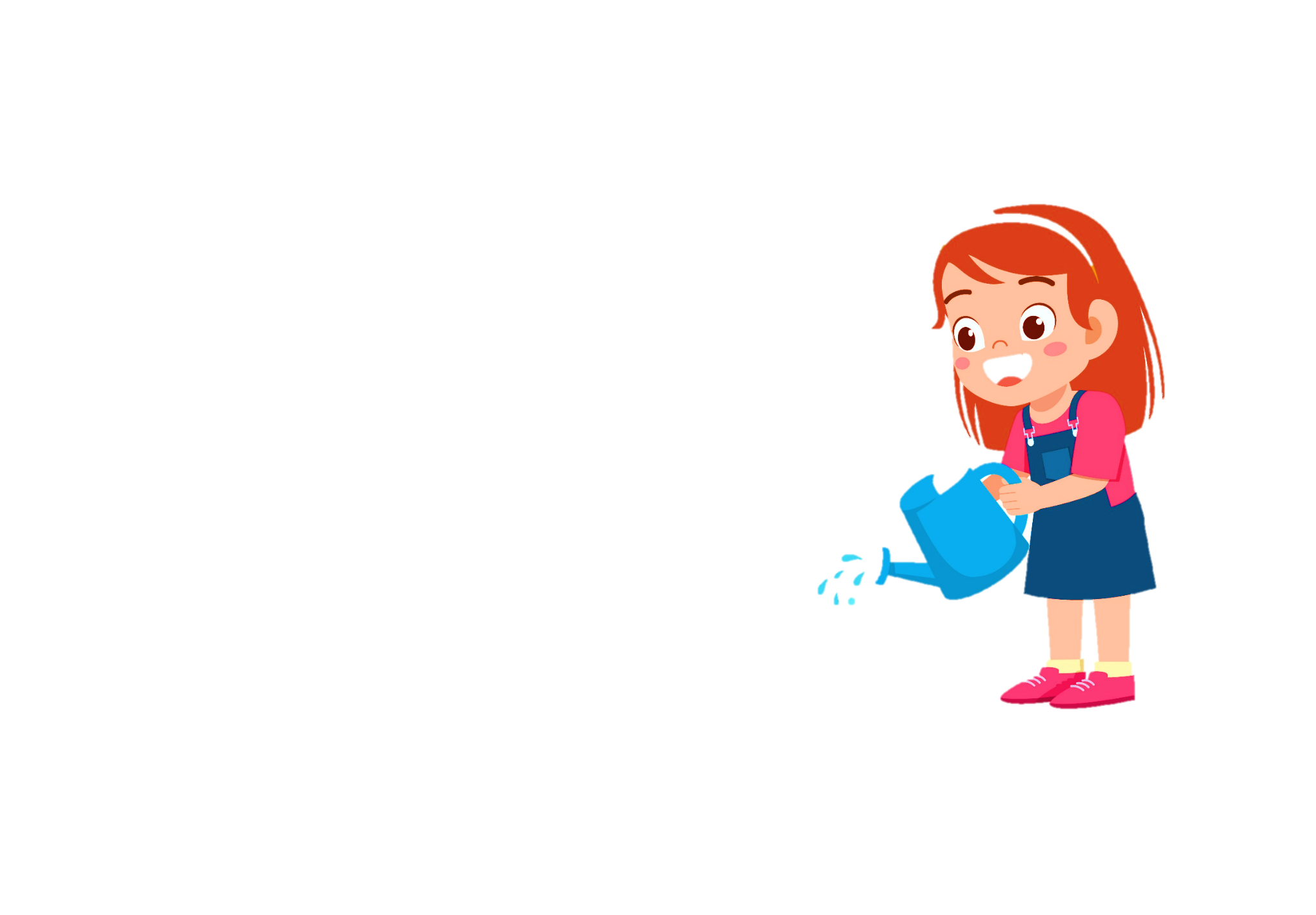 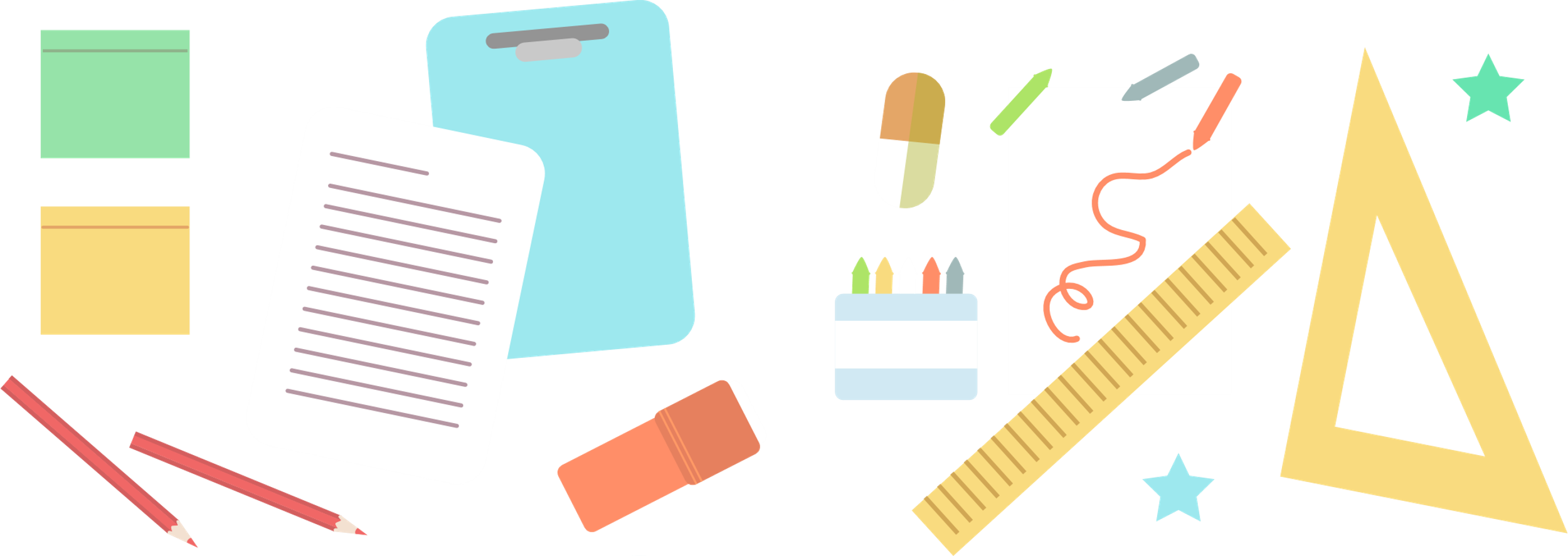 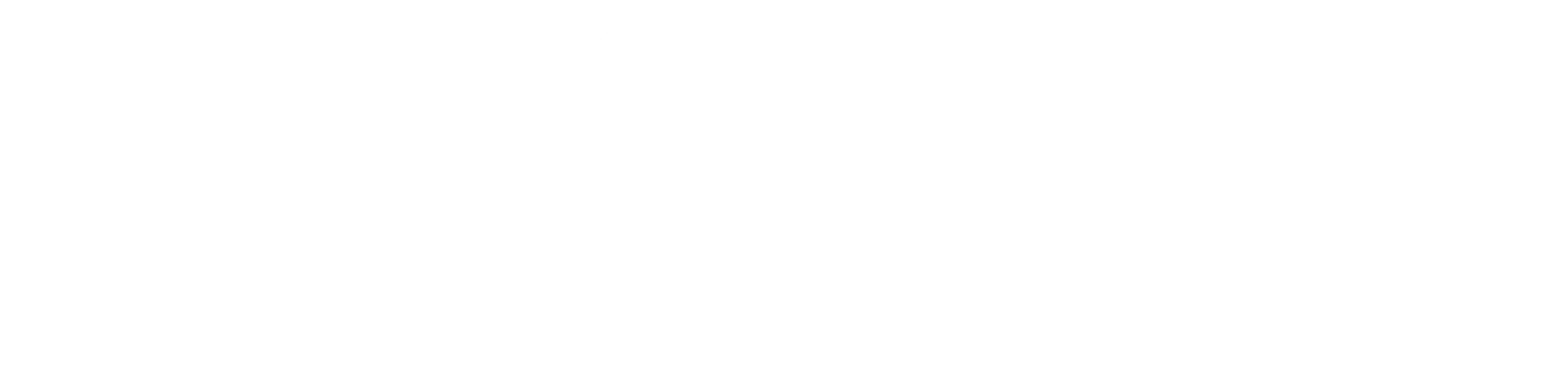 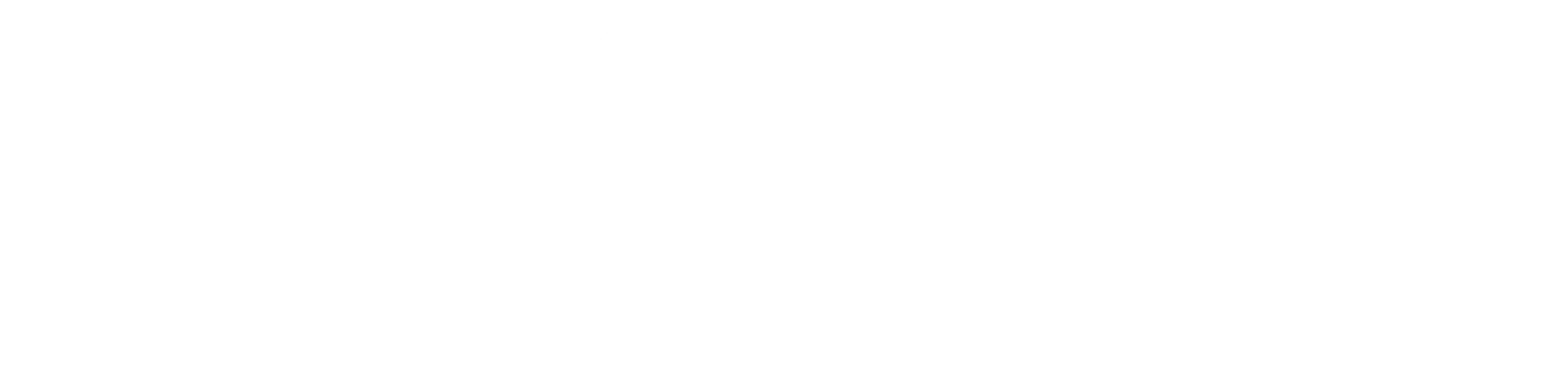 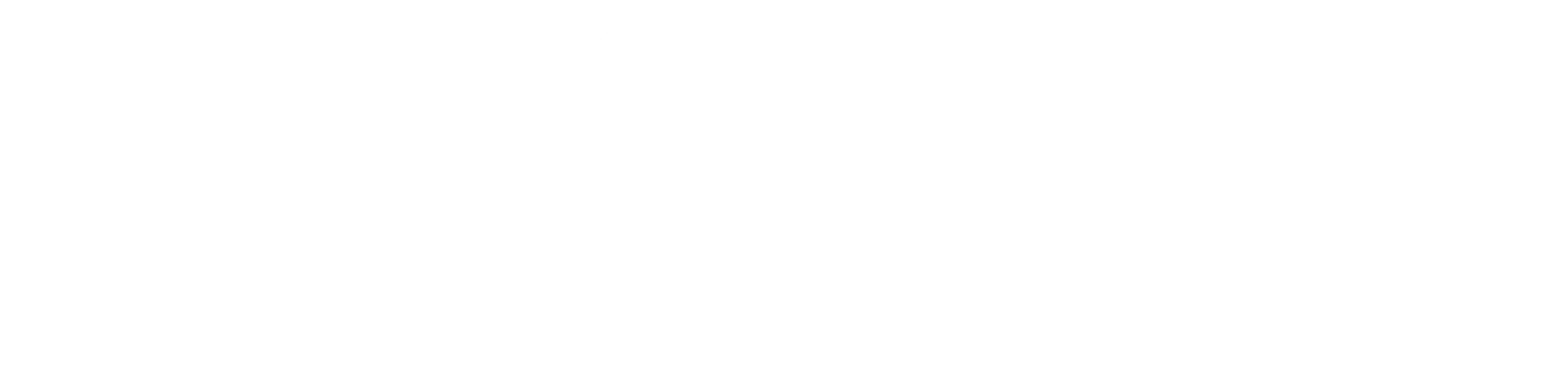 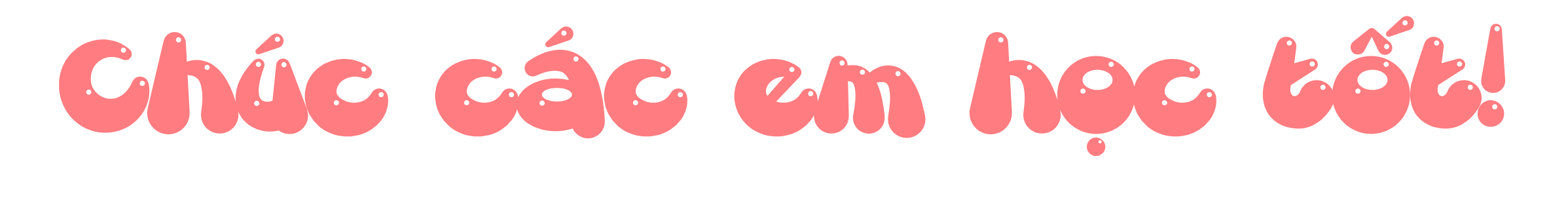 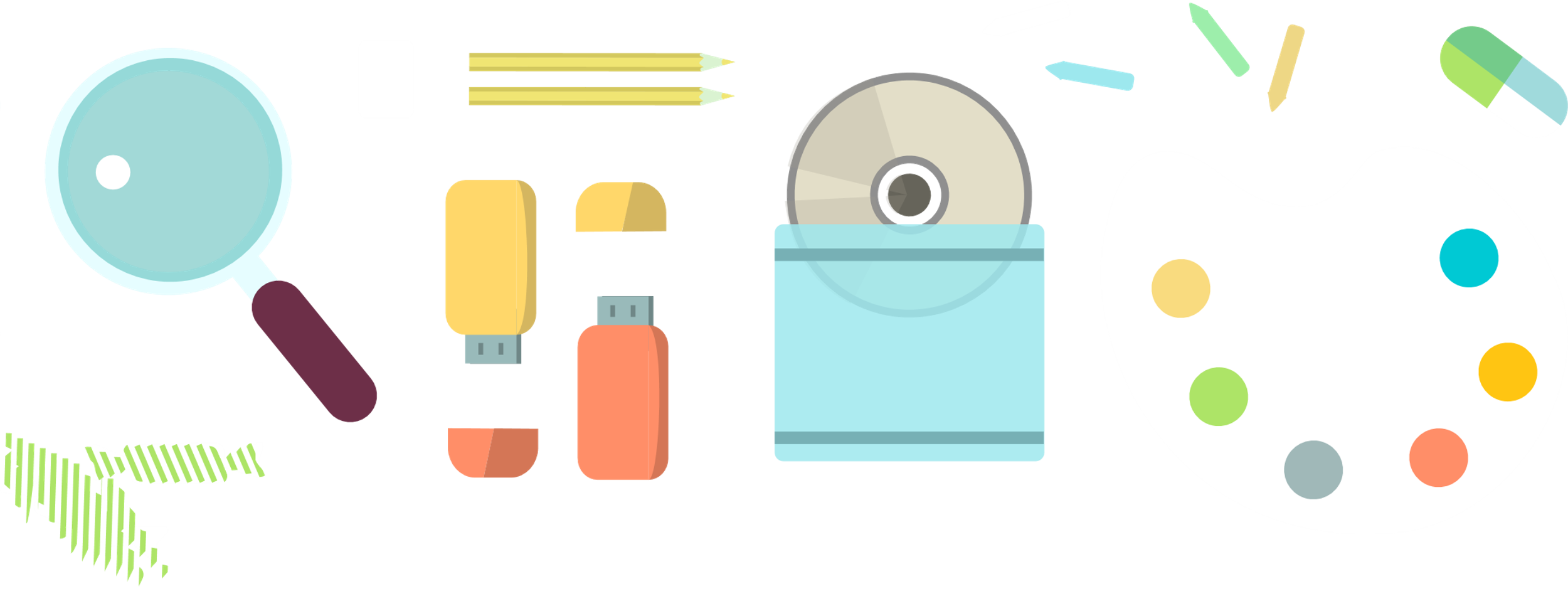